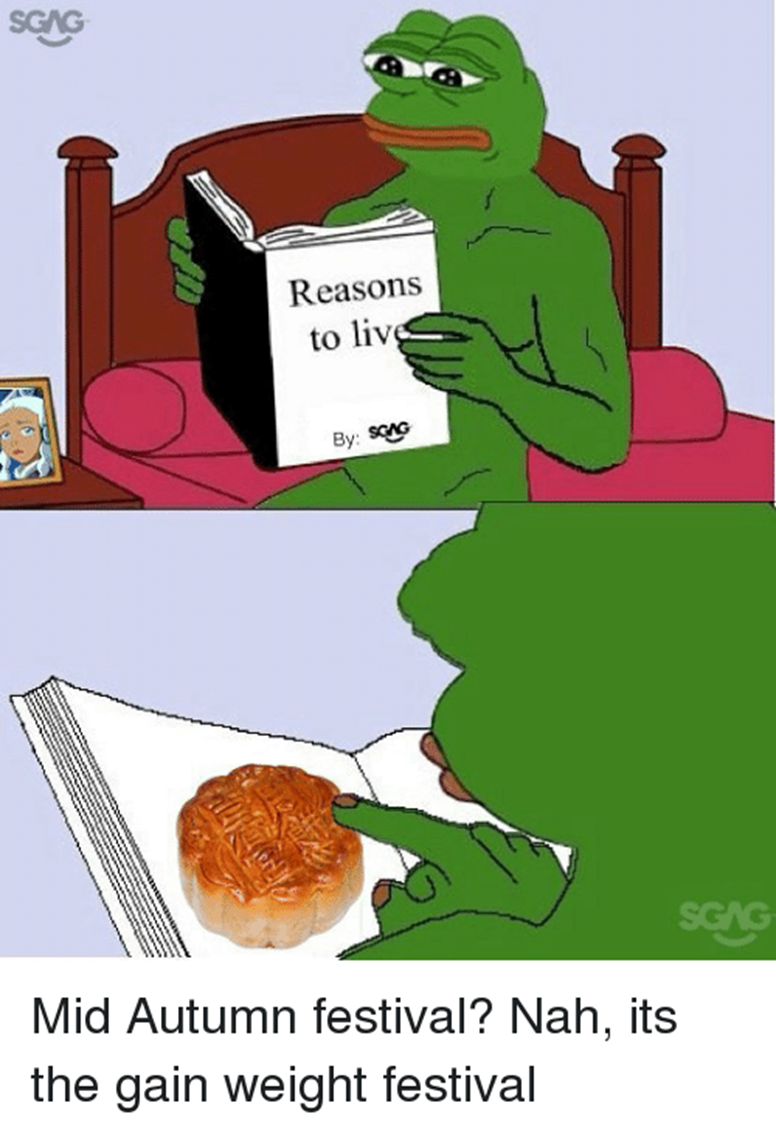 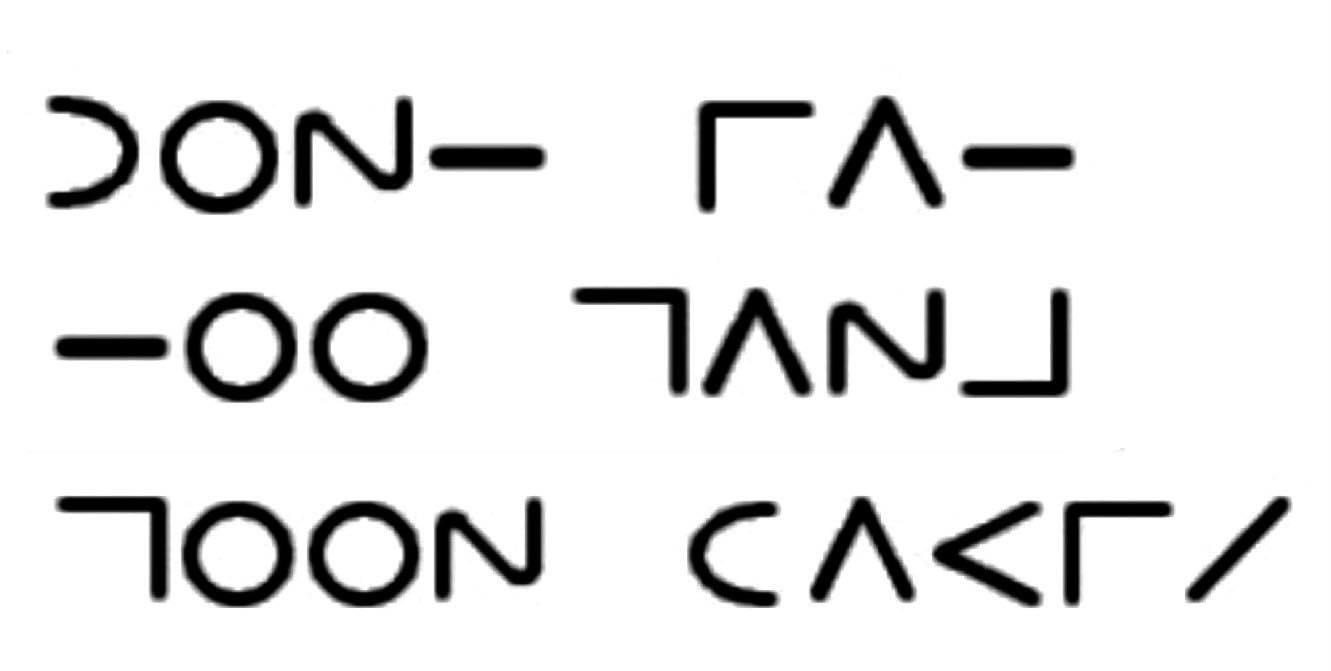 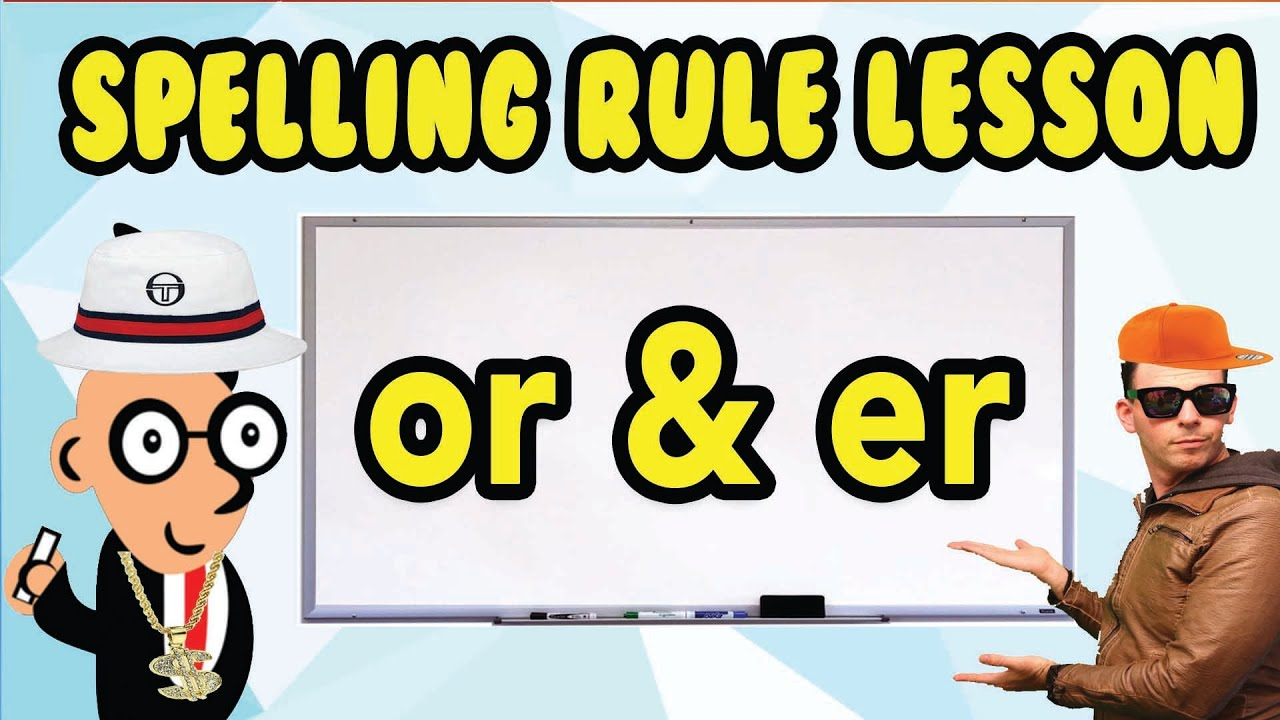 /ɚ/
river
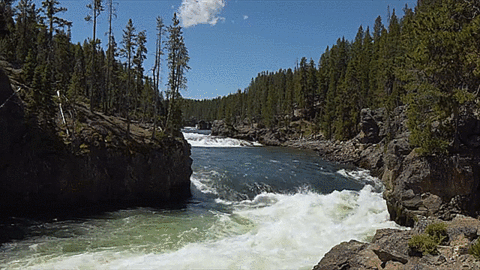 singer
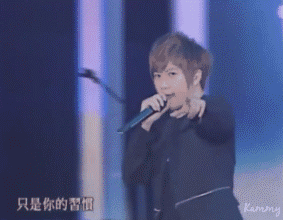 summer
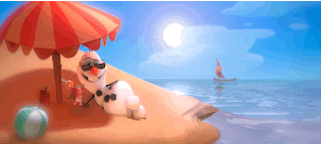 teacher
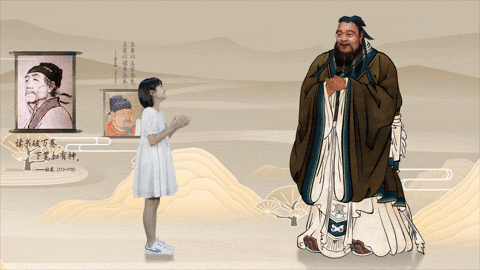 Confucius孔子
actor
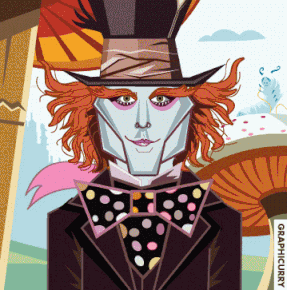 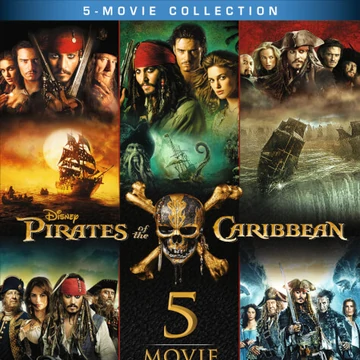 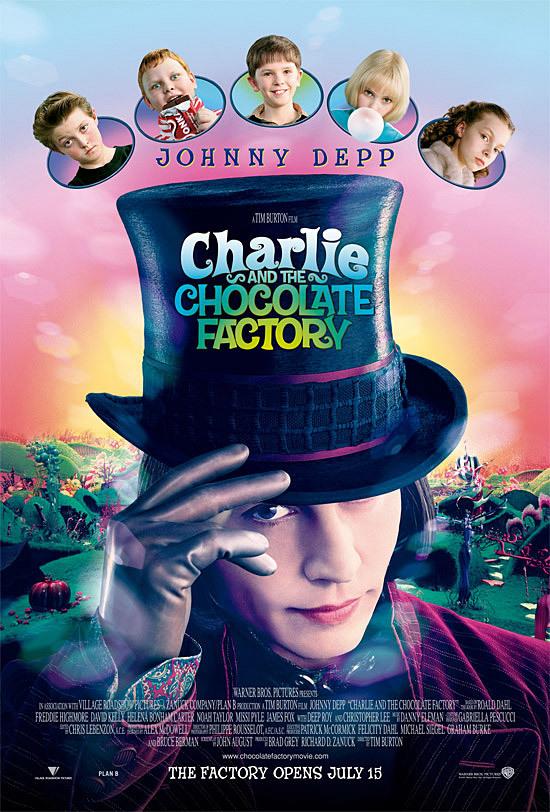 Johnny Depp
doctor
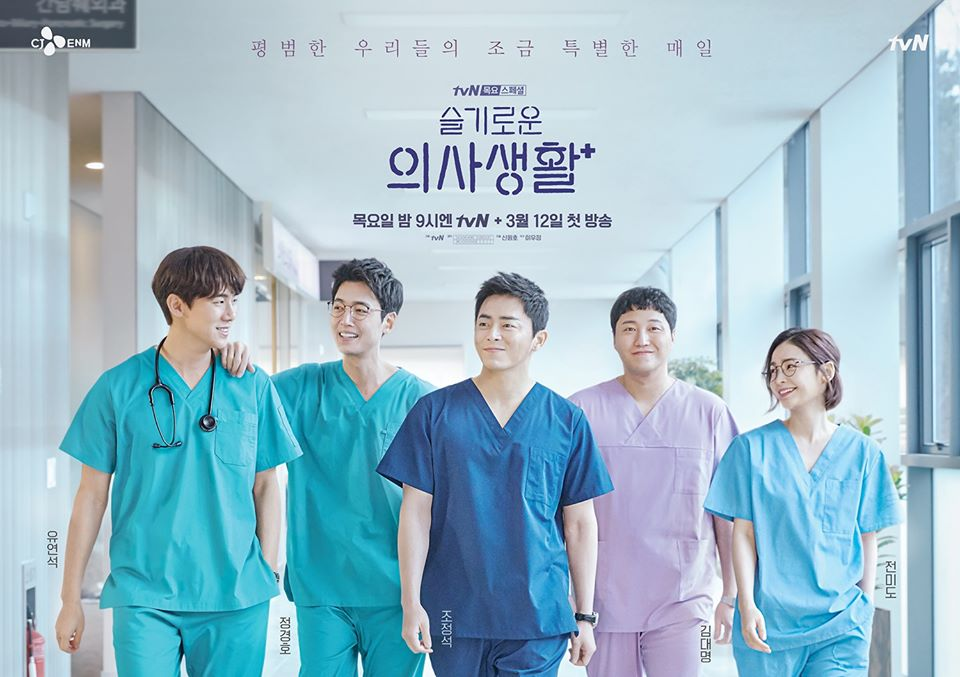 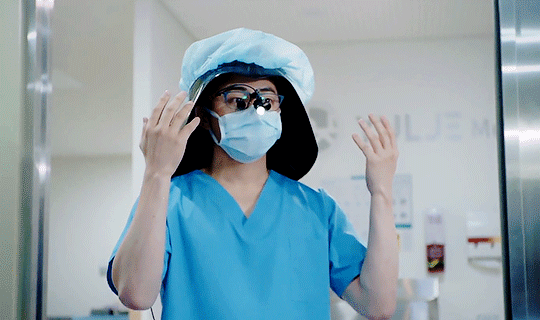 sailor
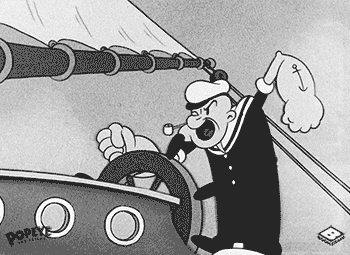 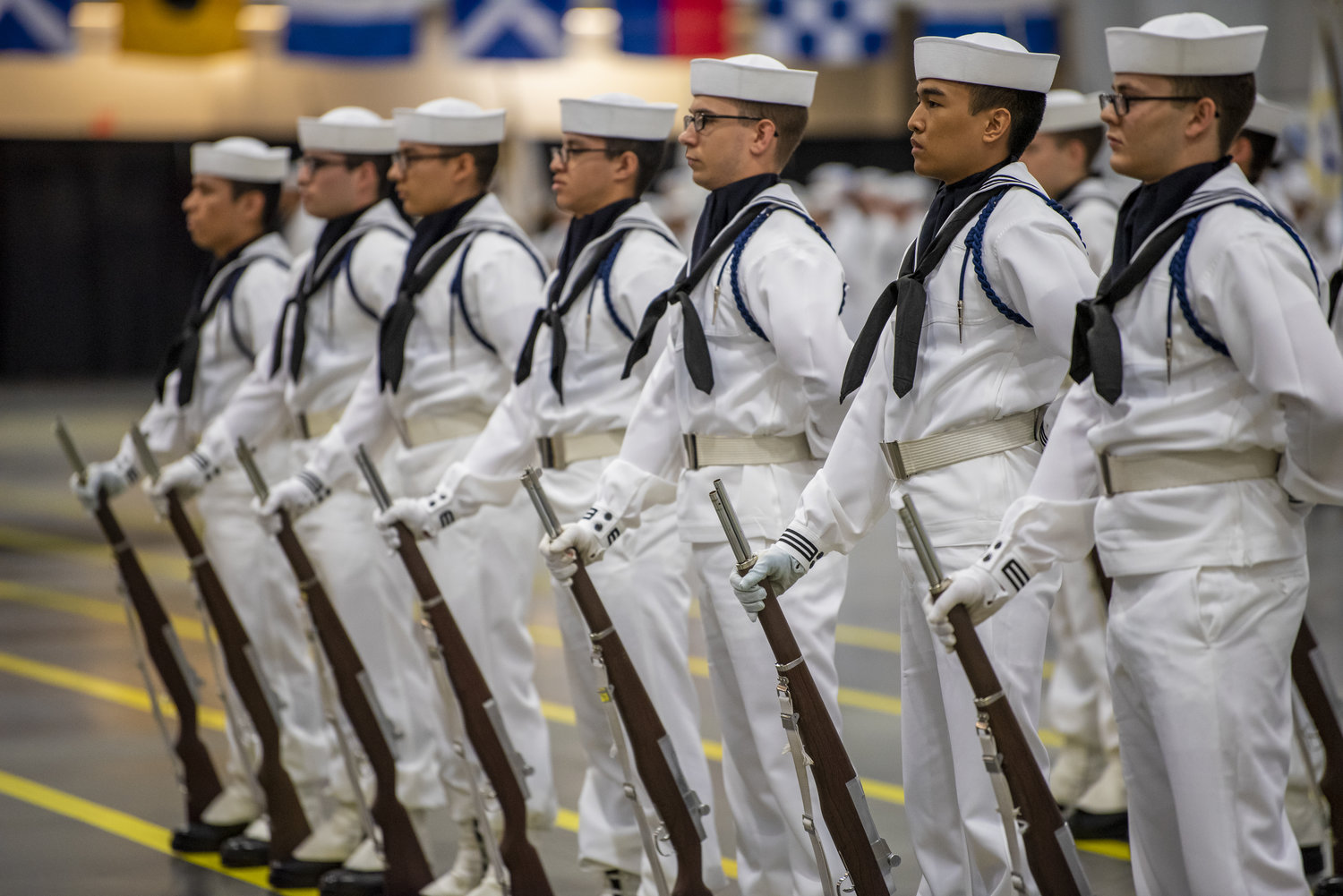 Popeye the Sailor Man
tailor
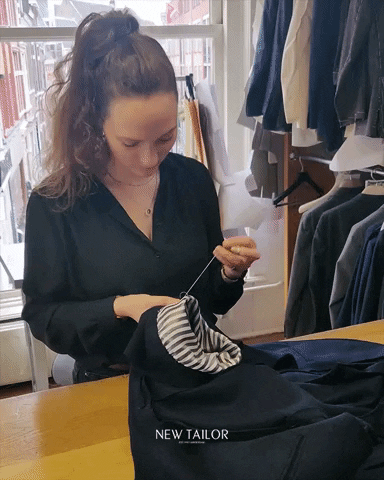 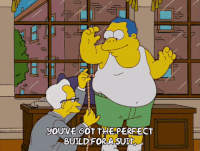 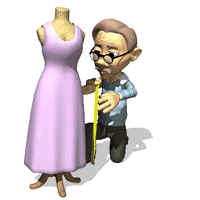 -er / -or /ɚ/ sound
river
singer
summer
teacher
actor
doctor
sailor
tailor
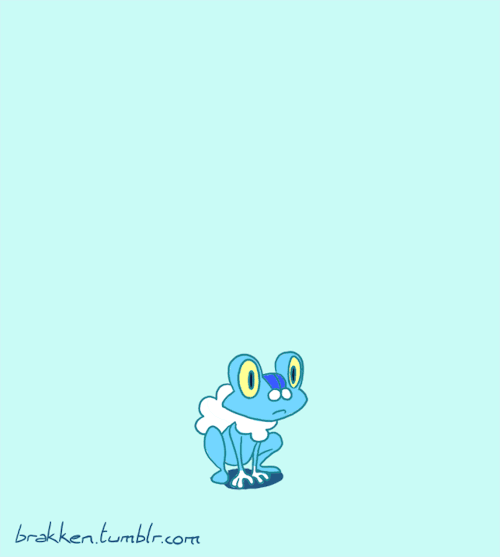 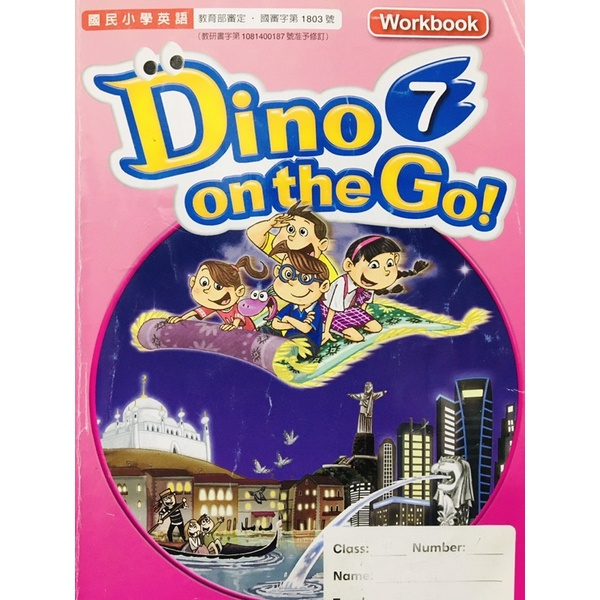 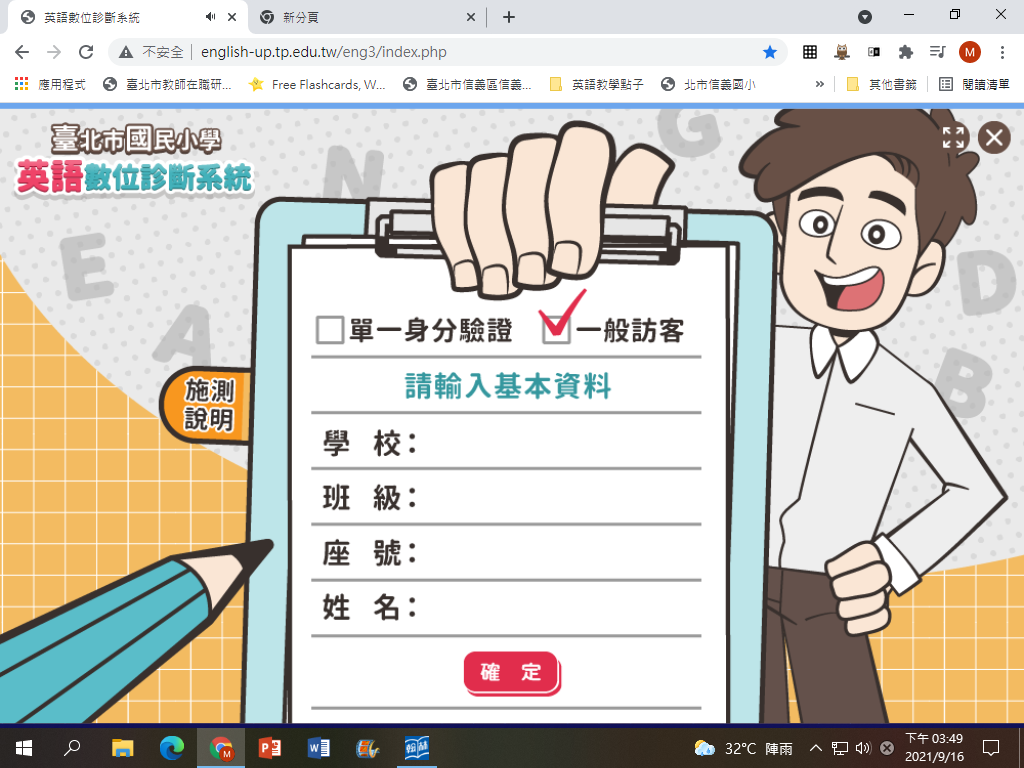 http://english-up.tp.edu.tw/eng3/index.php
XinYi
506
01
Mandy
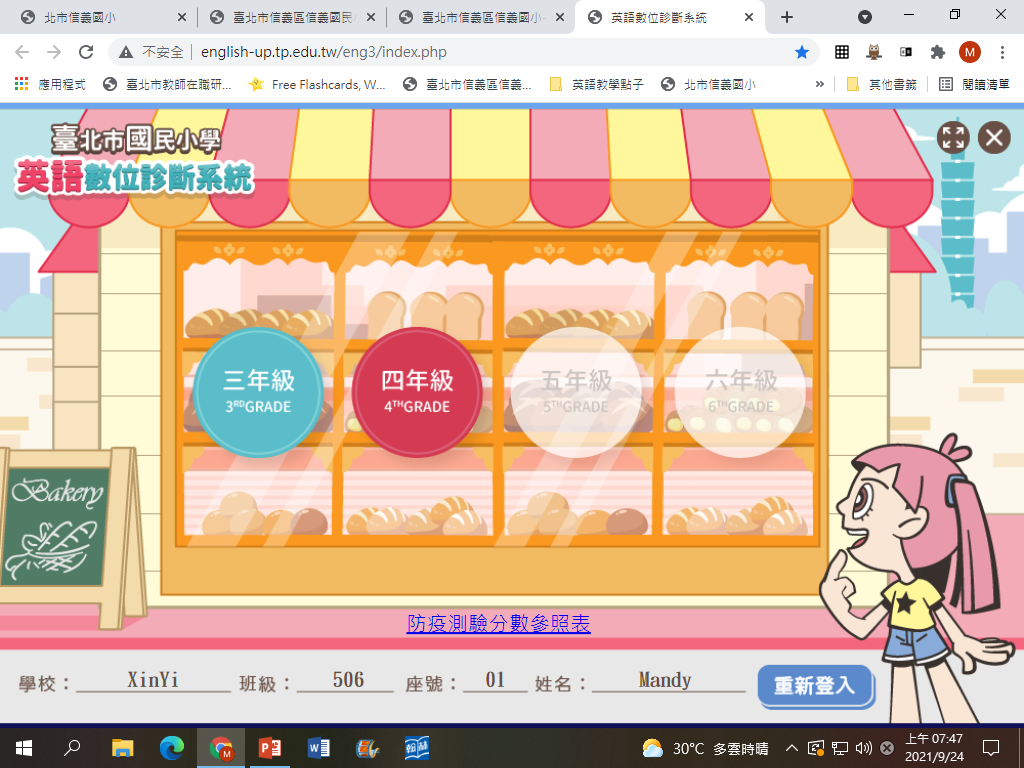 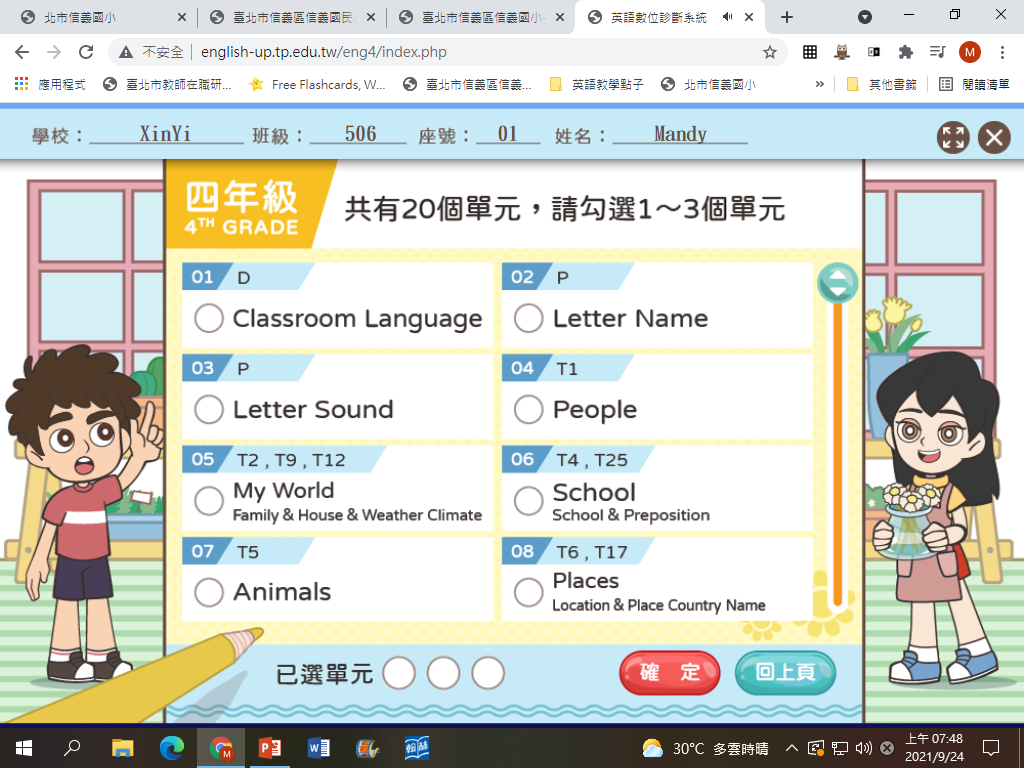 V
V
V
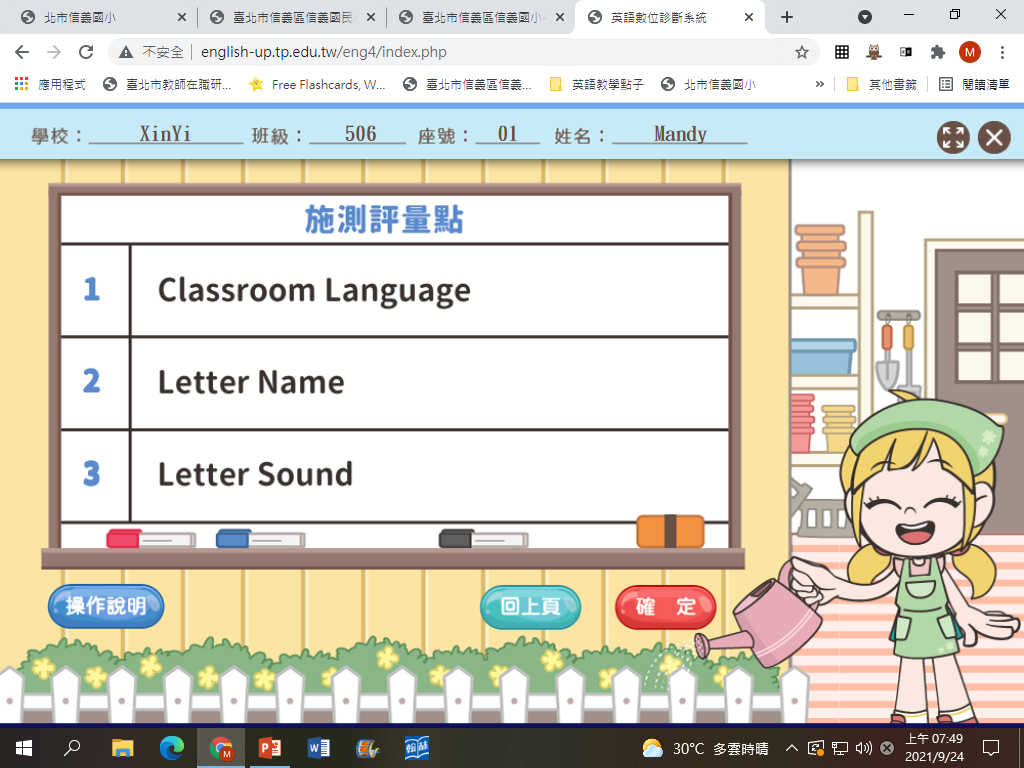 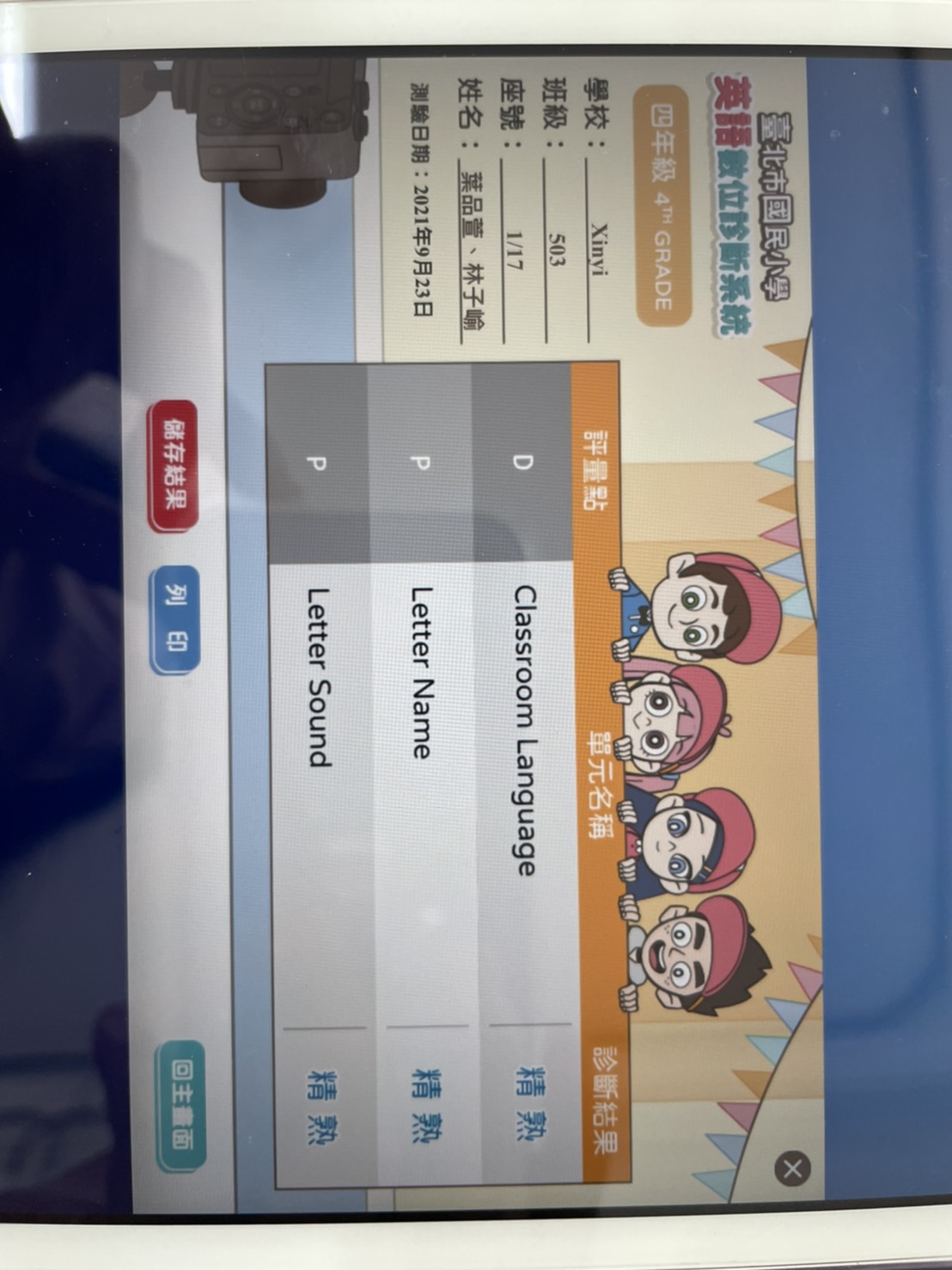 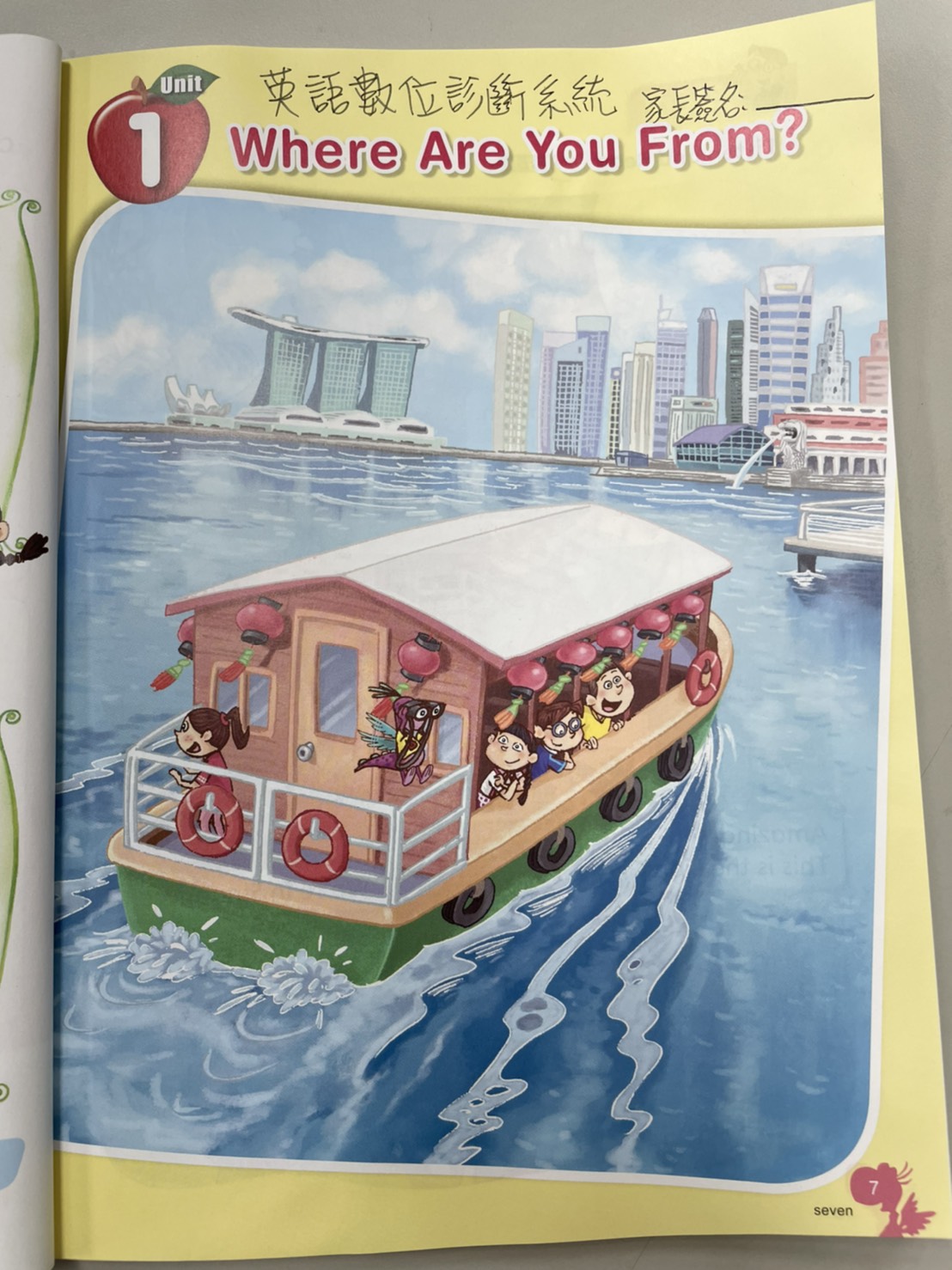 有上診斷系統練習答題的同學，可請家長簽名，下週英語課換印章!
連結在Mandy老師網頁
Leaderboard of Starter Unit Story Time
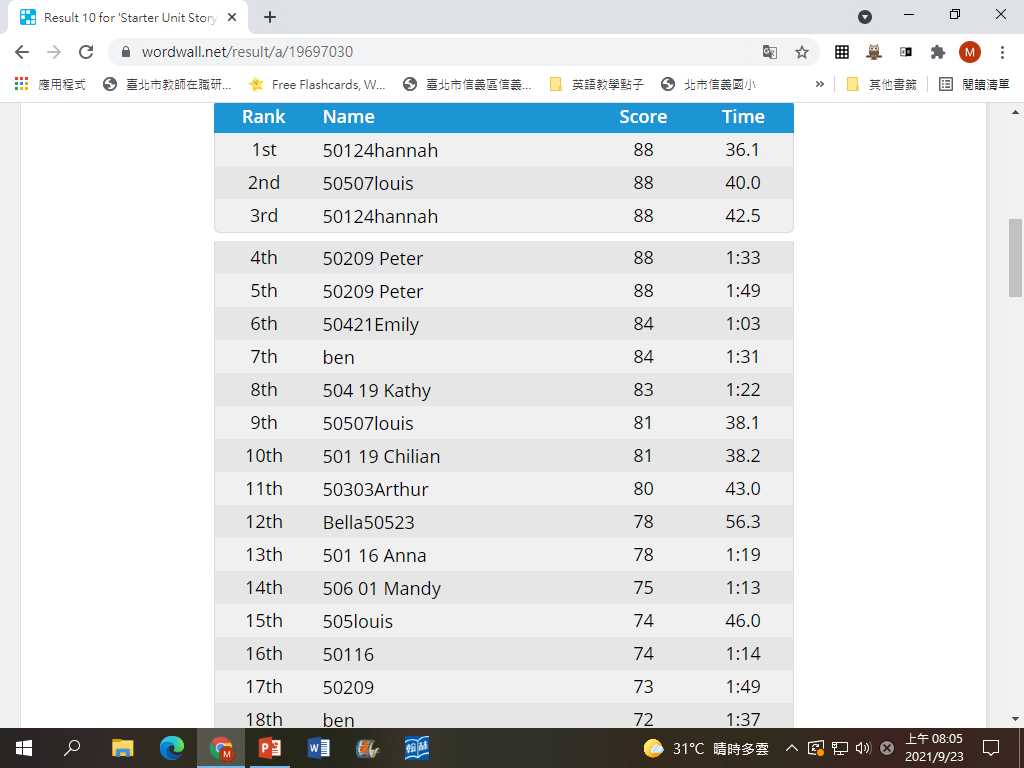 501 Hannah
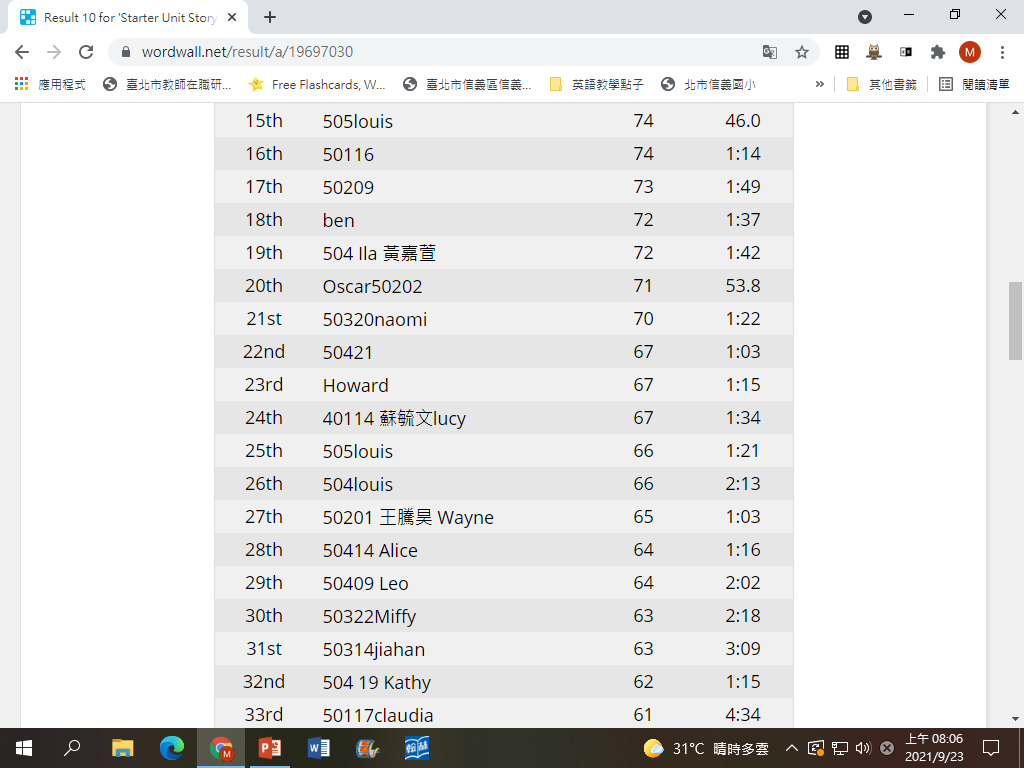 505 Louis
502 Peter
504 Ila
502 Oscar
504 Emily Kuo
503 Naomi
501 Ben
504 Kathy
505 Howard
505 Lucy
501 Chilian
503 Arthur
504 Louis
505 Bella
502 Wayne
501 Anna
504 Alice
504 Leo
503 Miffy
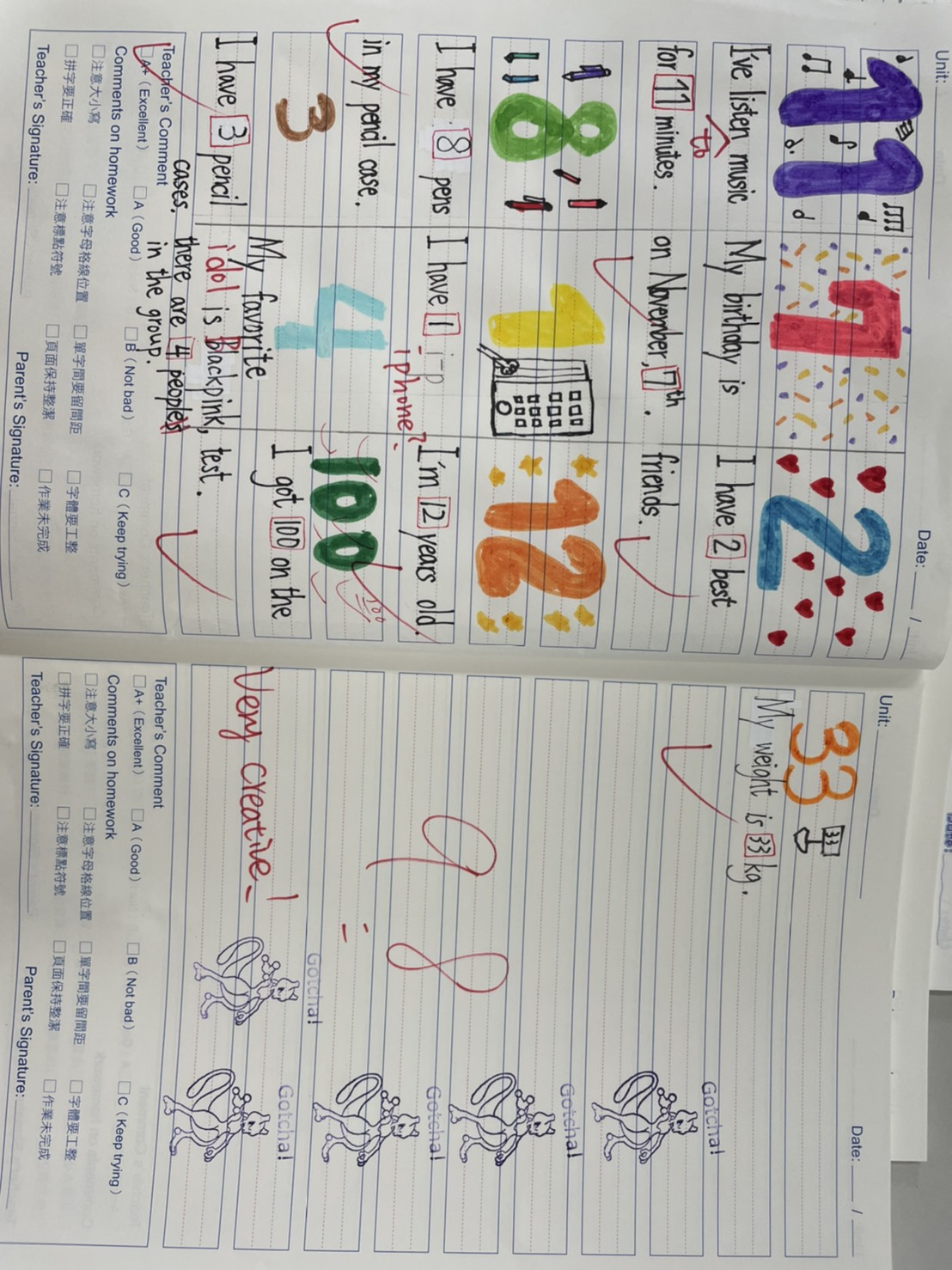 Where are you from?
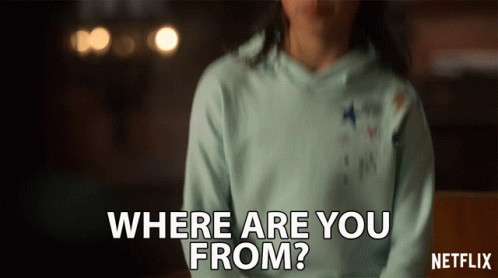 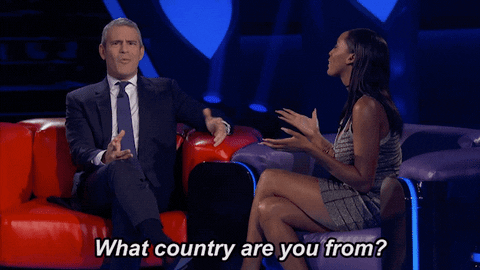 Australia
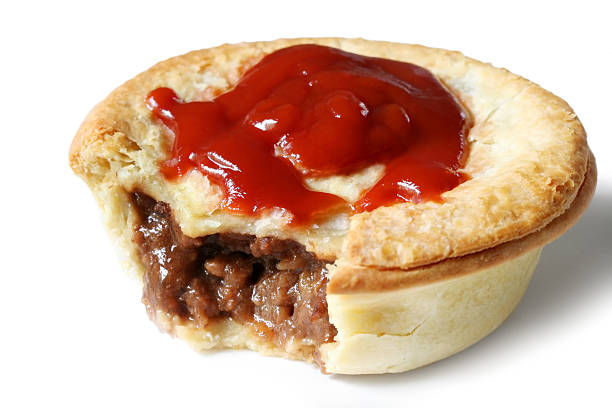 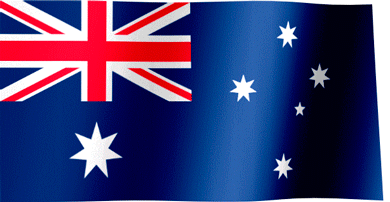 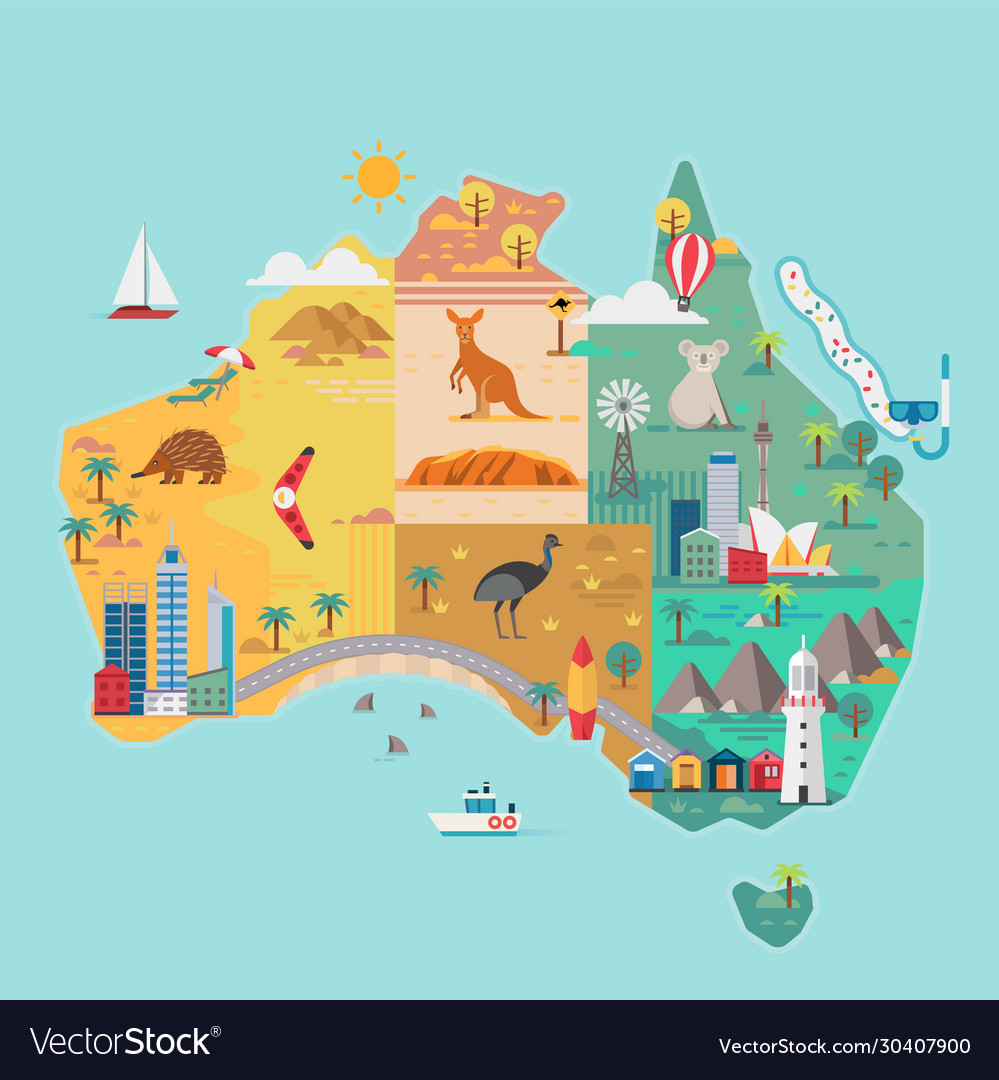 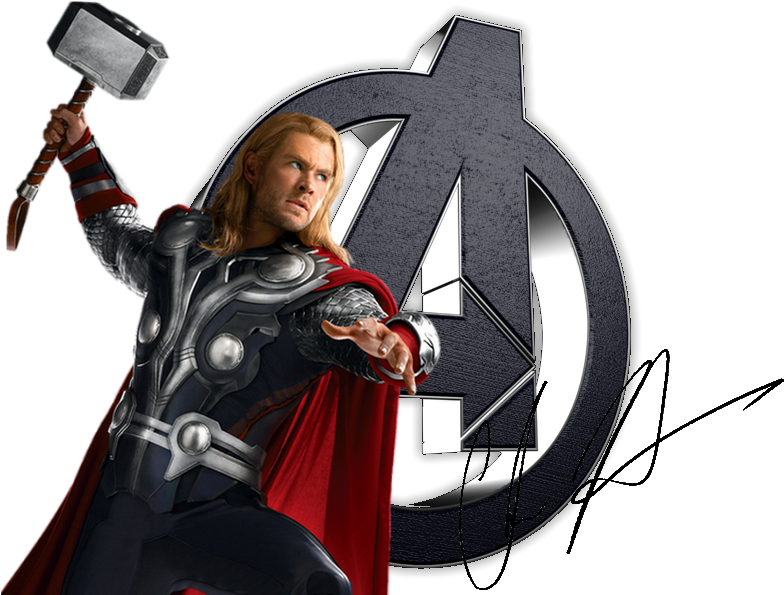 Brisbane
Sydney
Canberra
Melbourne
Chris Hemsworth
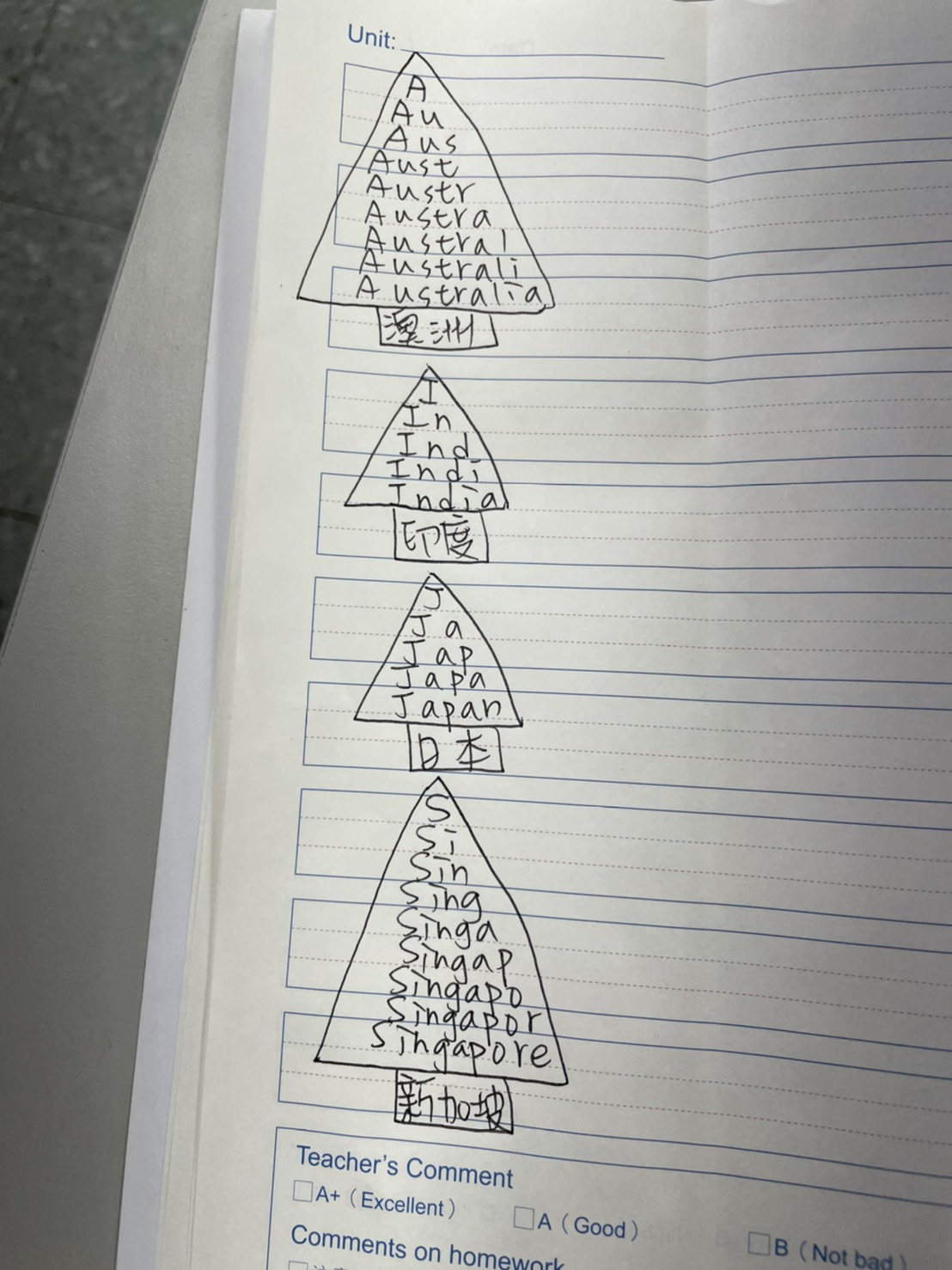 Let’s draw a word tree!
India
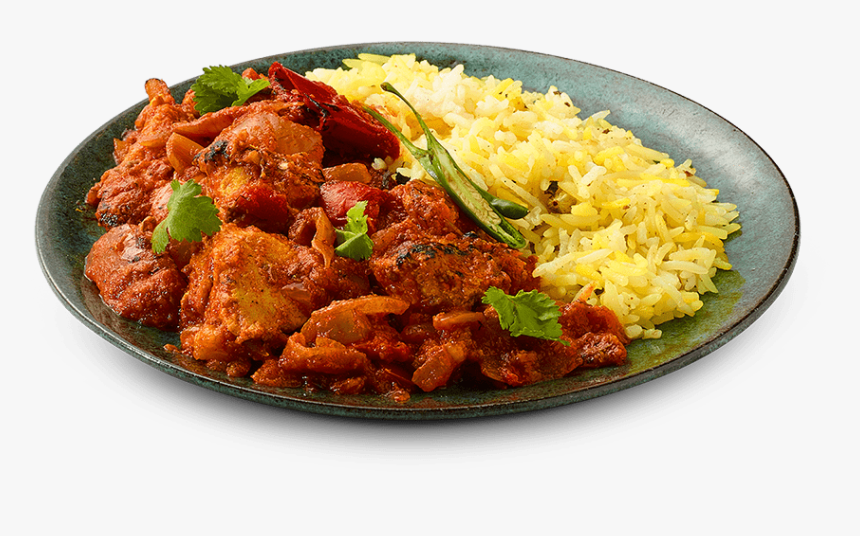 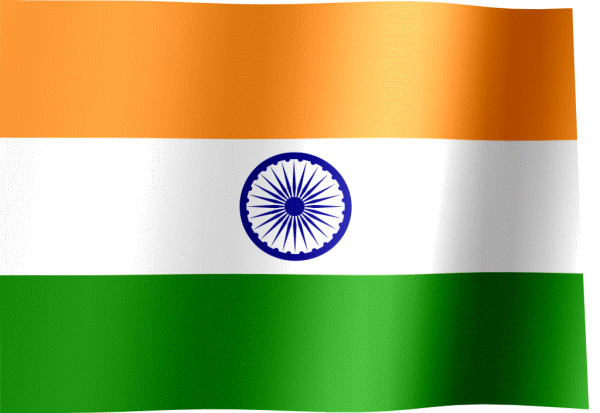 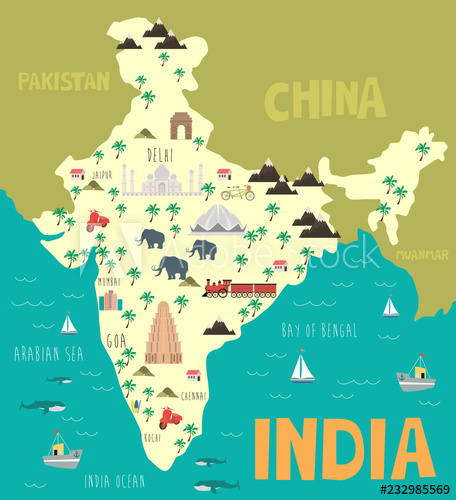 New Delhi
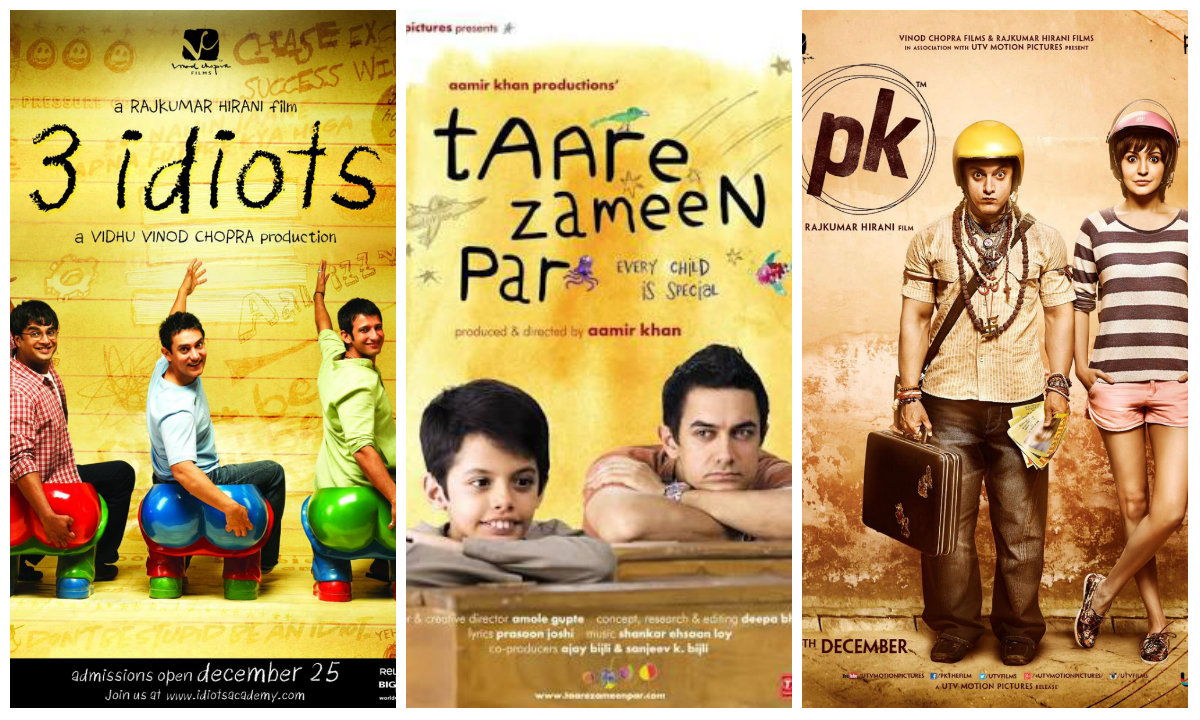 Kolkata
Mumbai
Bollywood / Aamir Khan
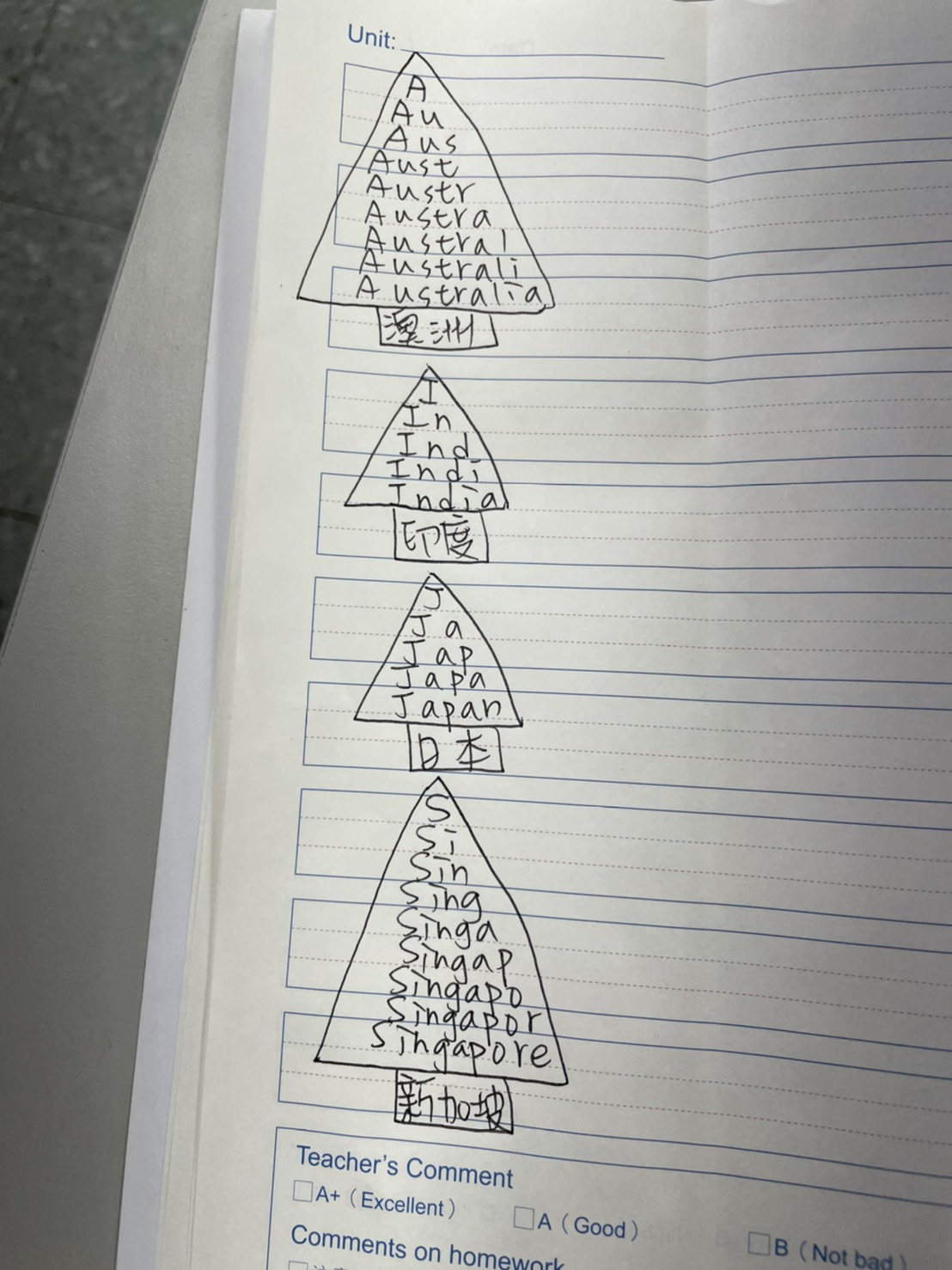 Let’s draw a word tree!
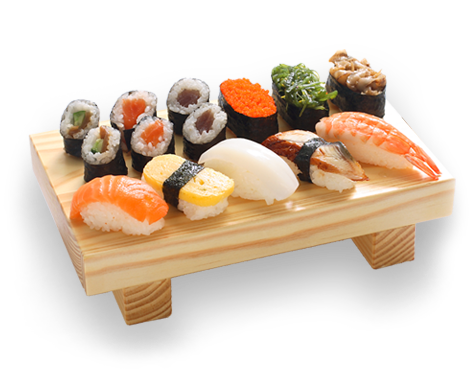 Japan
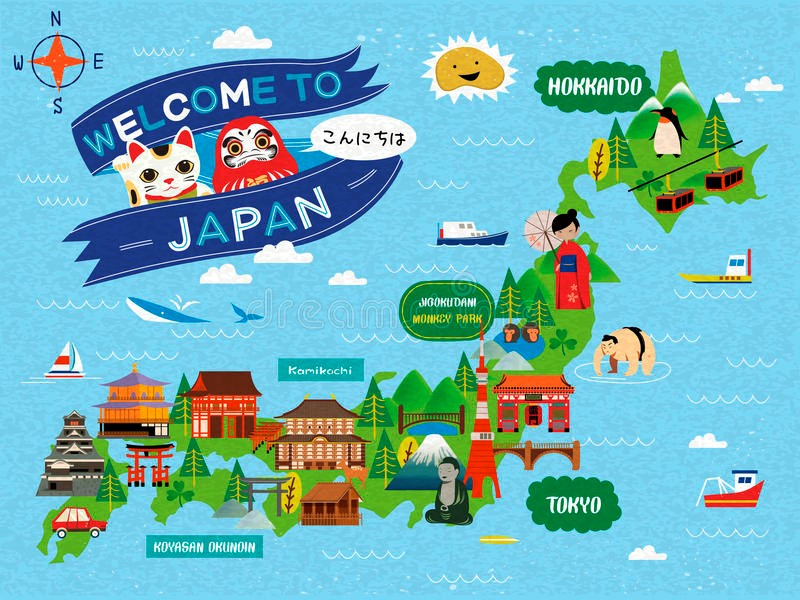 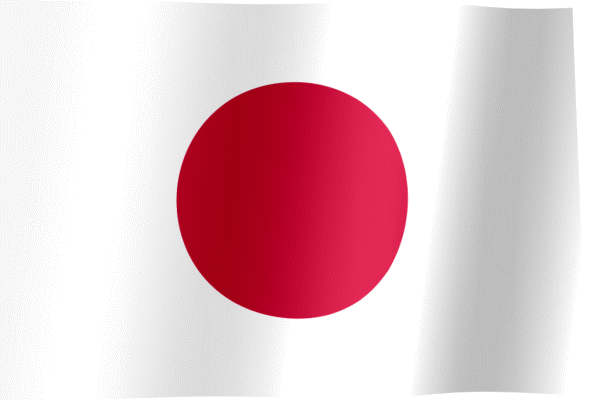 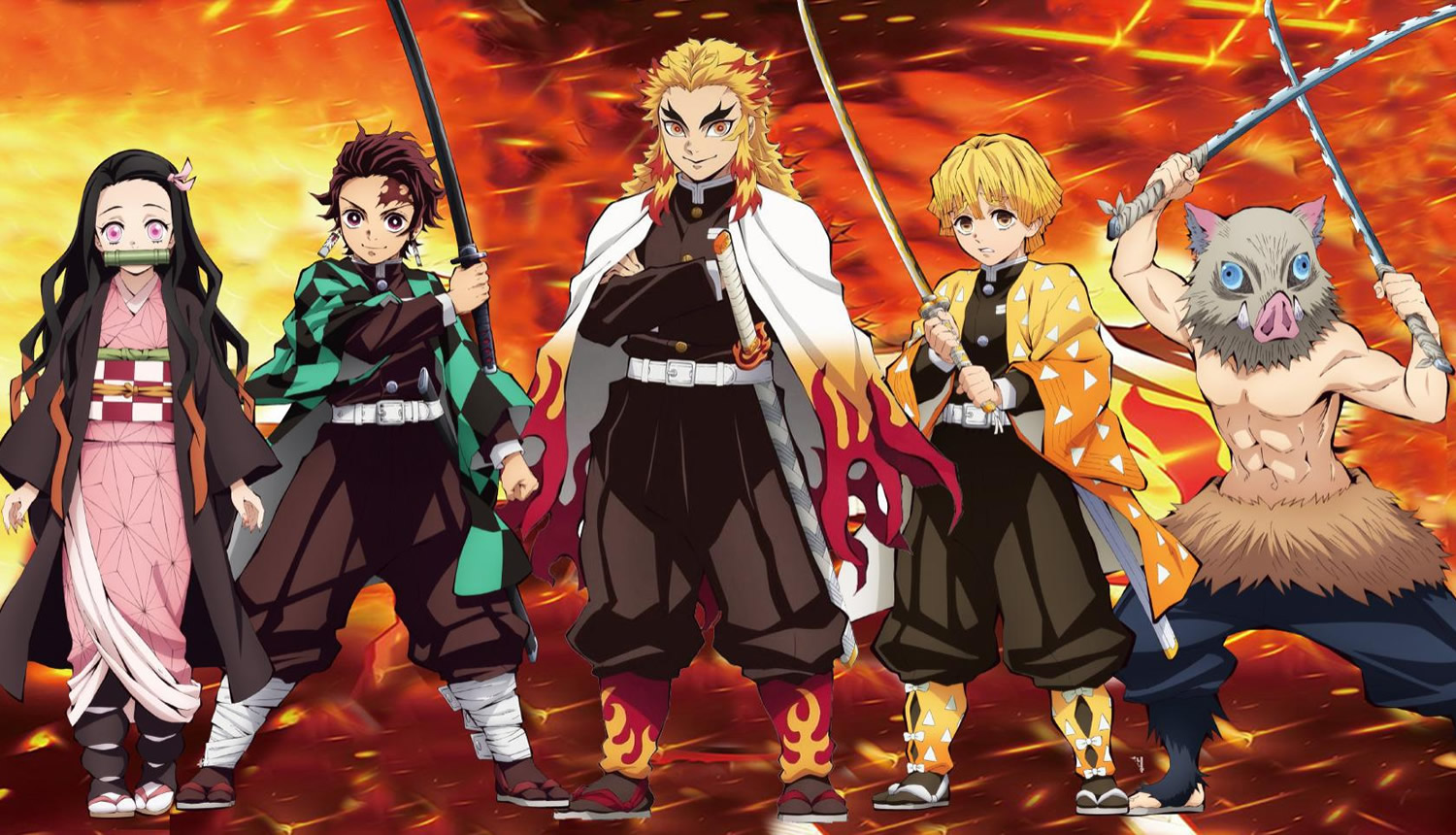 Demon Slayer
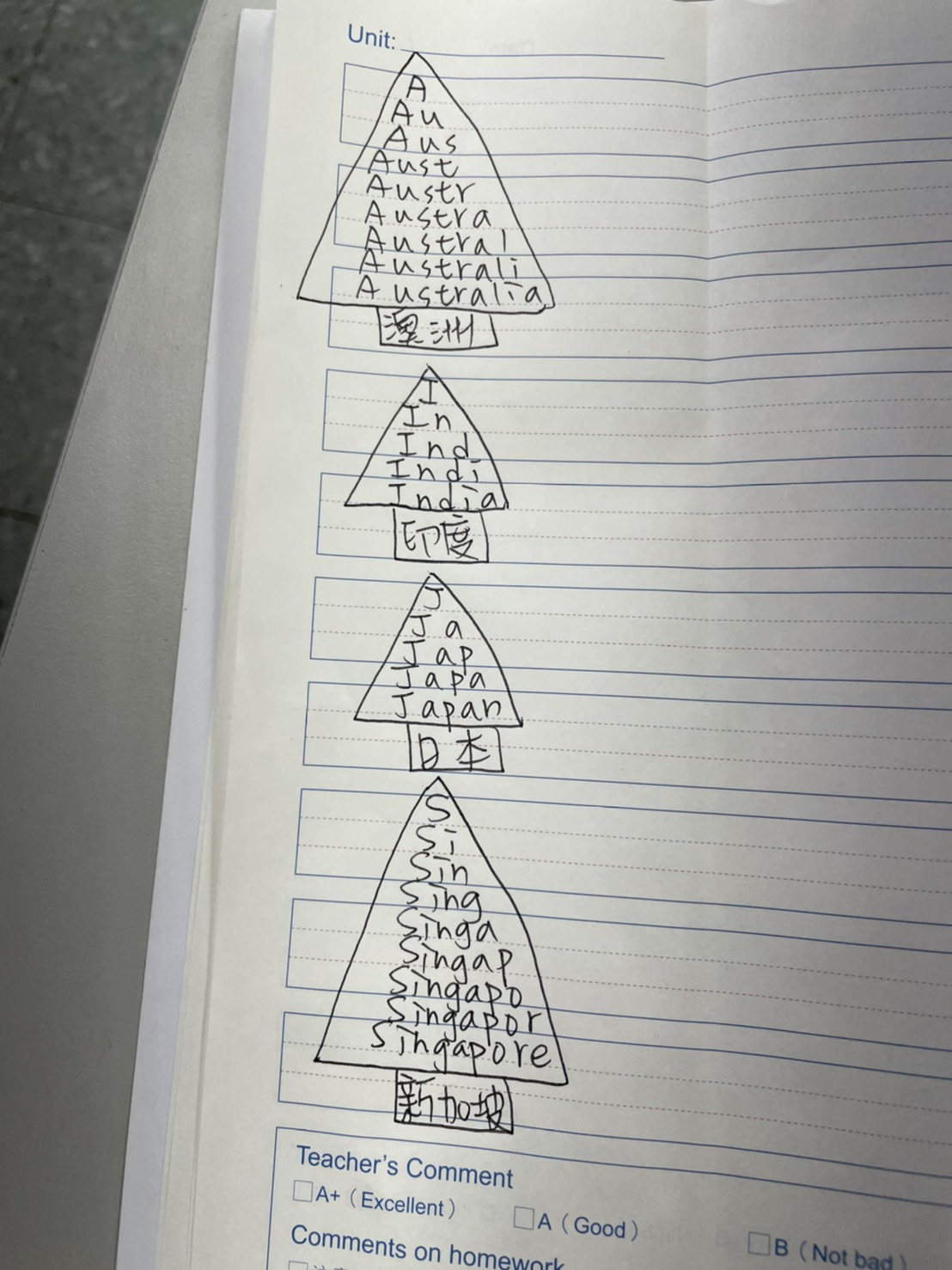 Let’s draw a word tree!
Singapore
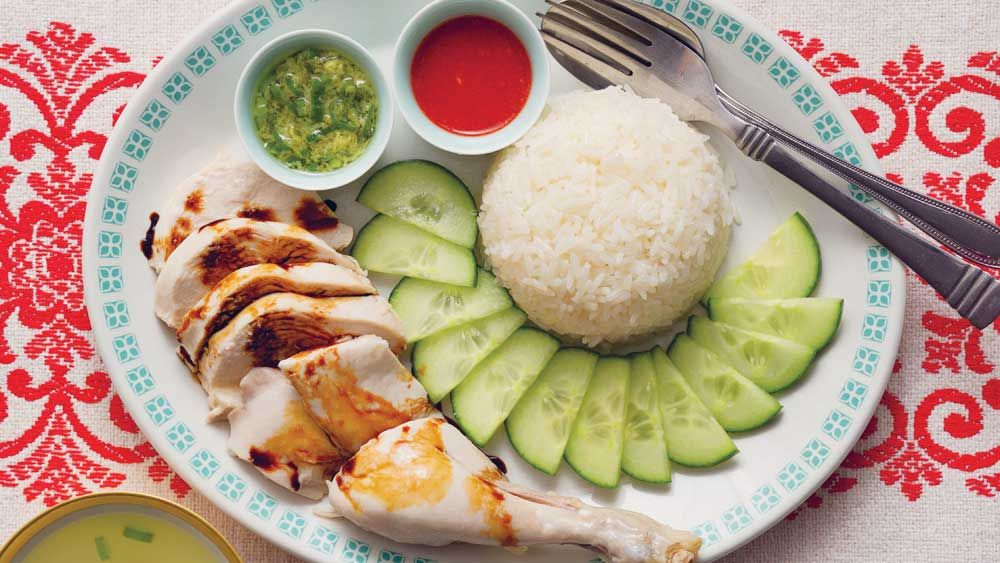 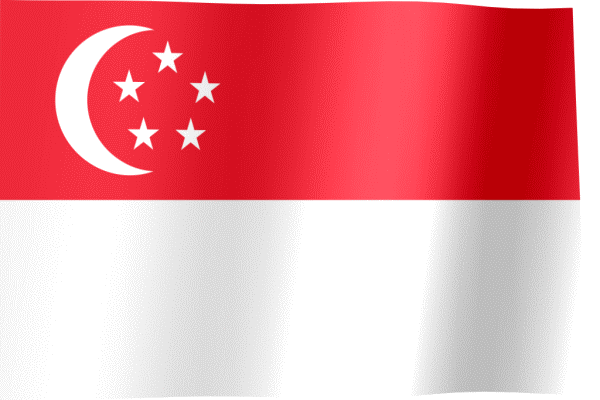 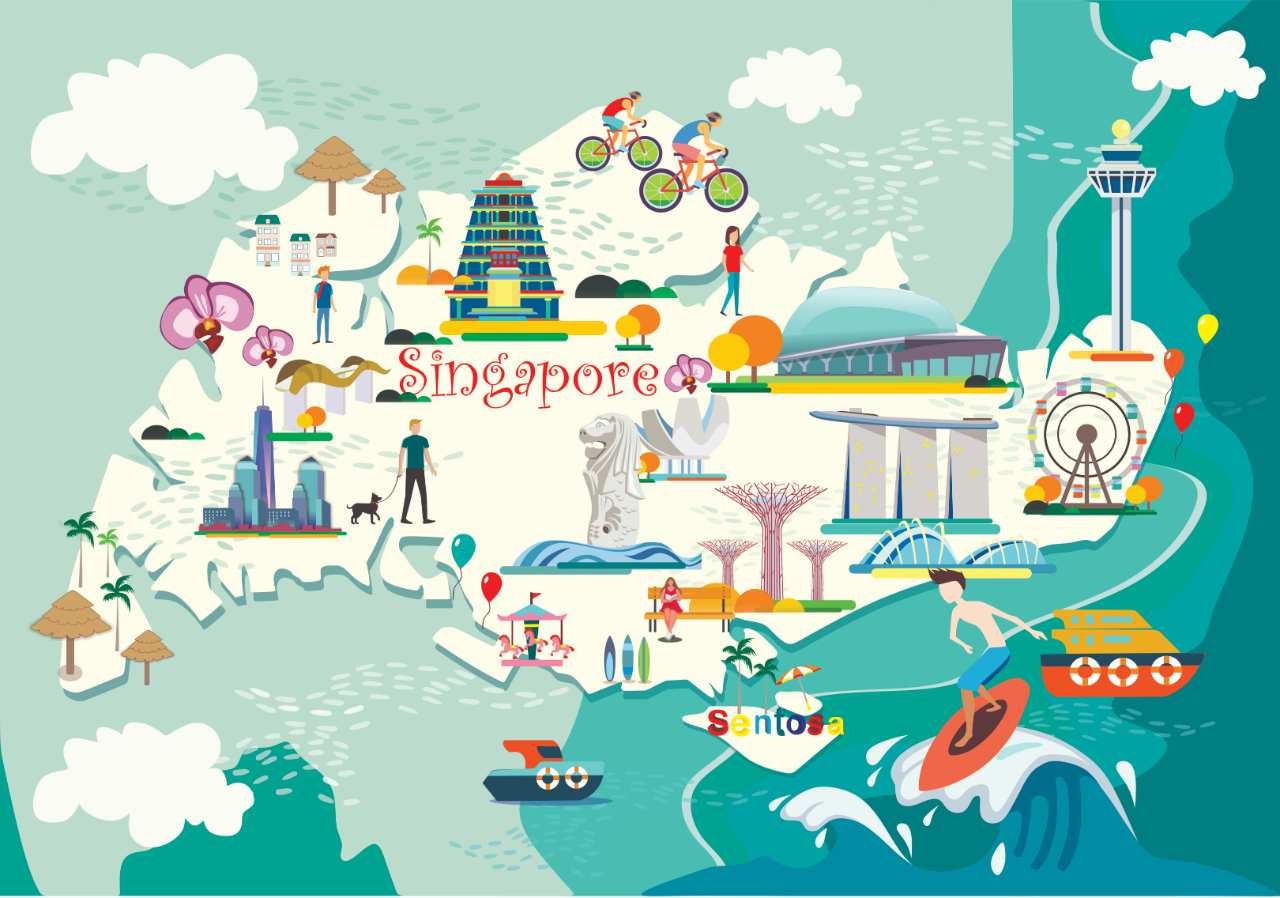 Hainanese 
chicken rice
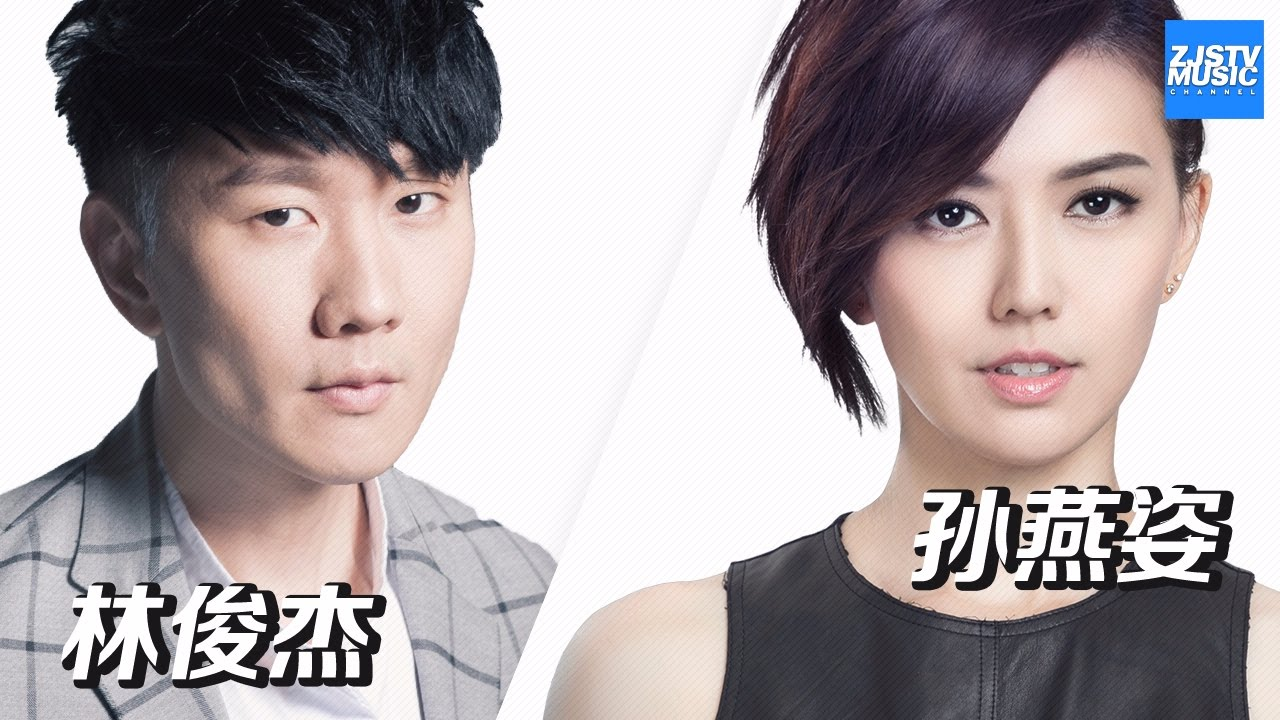 Sng Ee Tze
JJ Lin
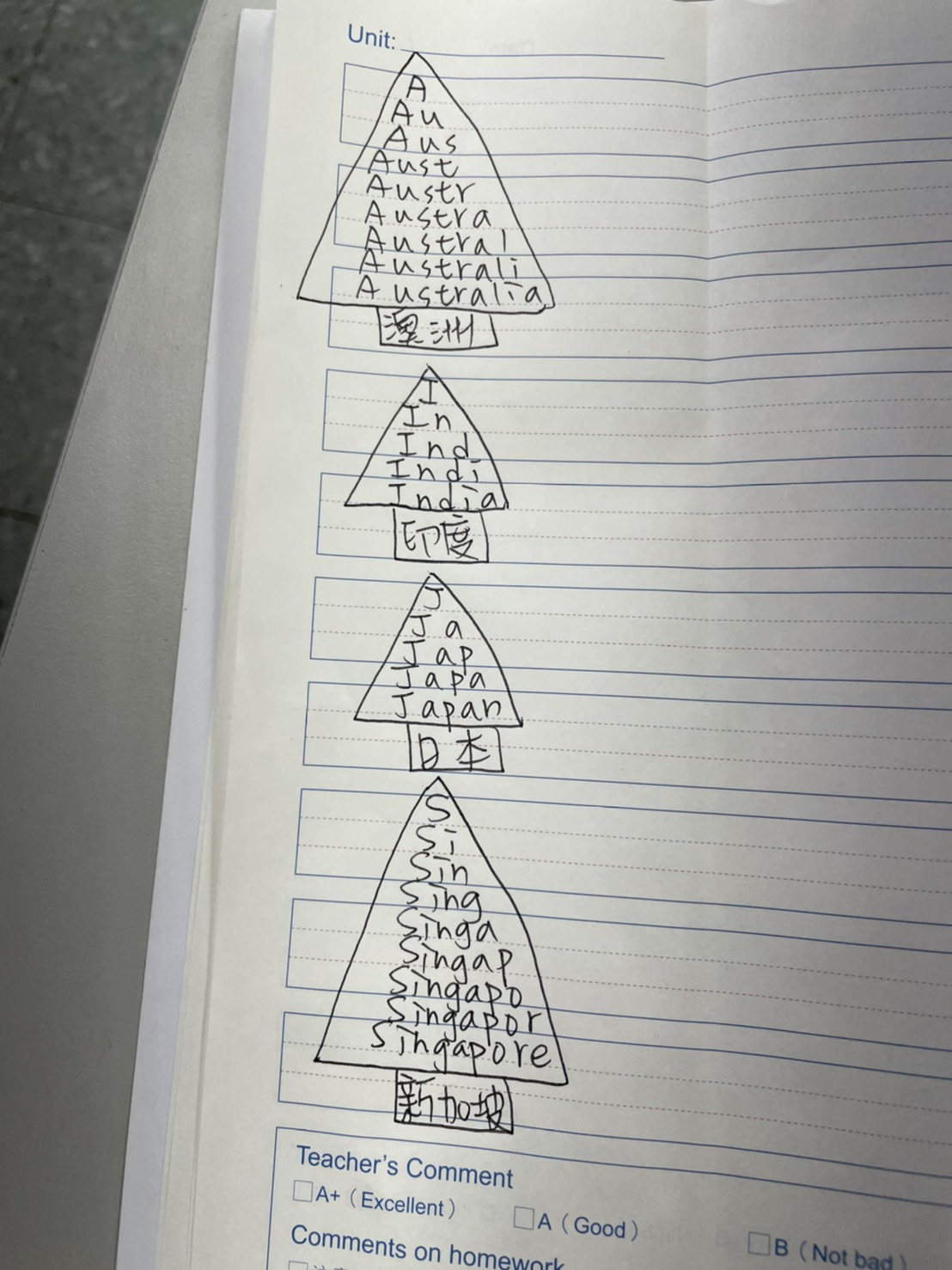 Let’s draw a word tree!
Spain
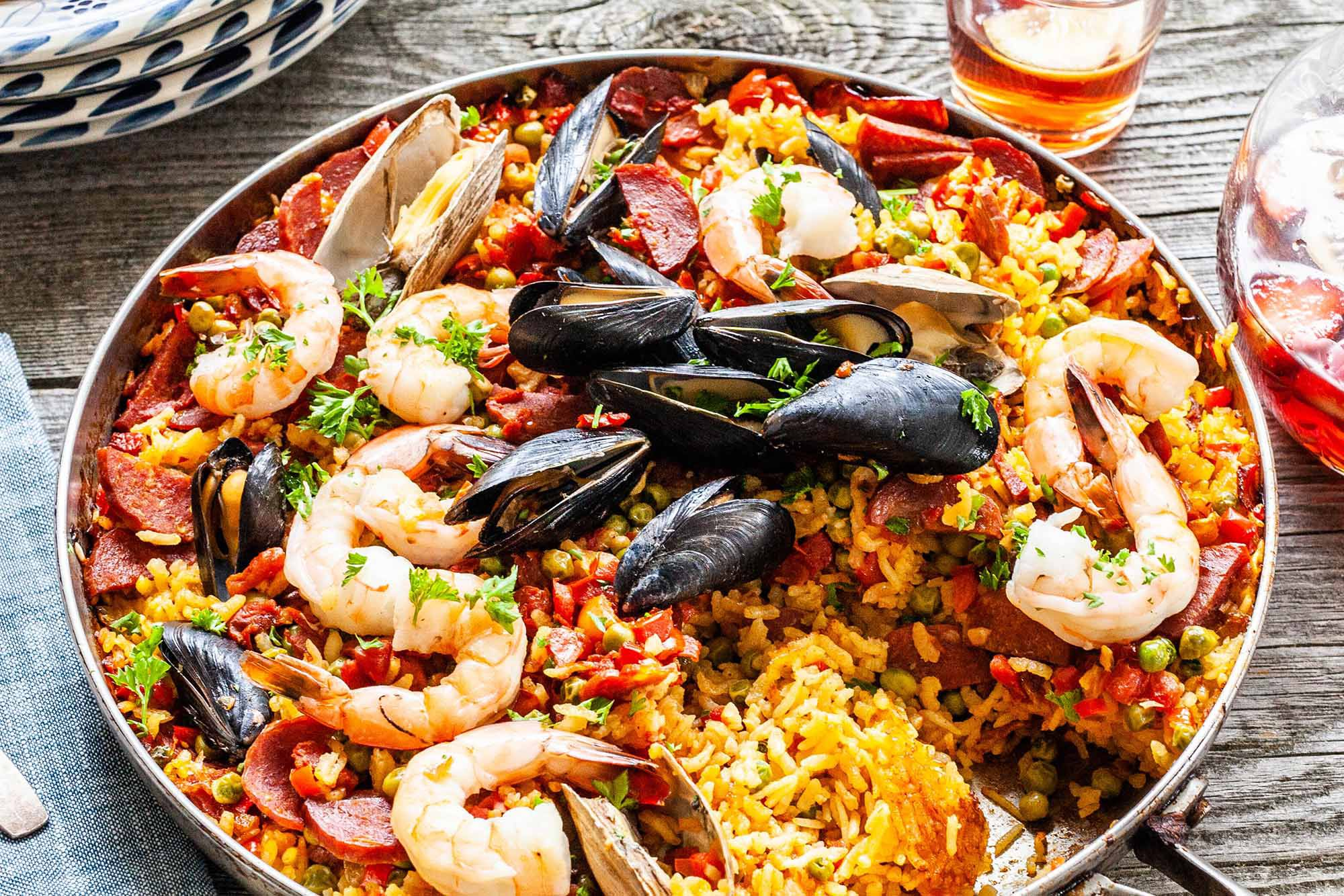 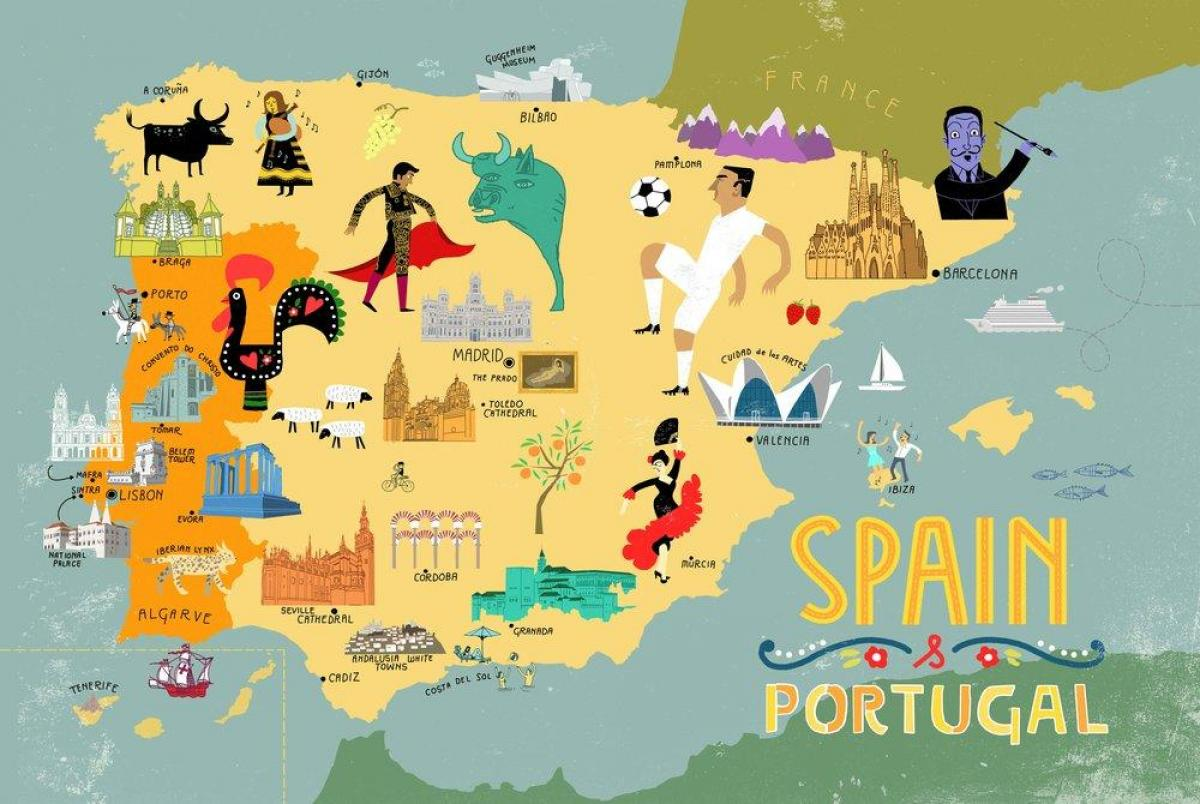 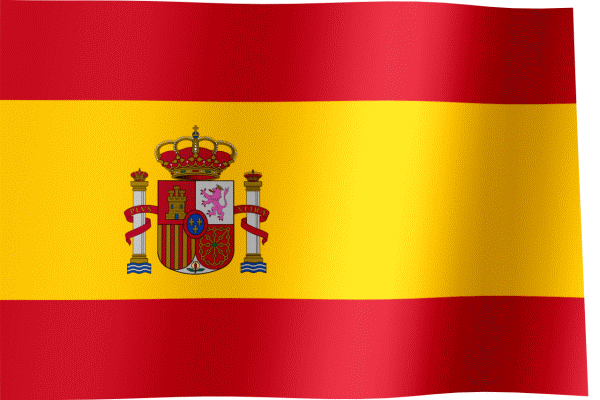 Paella
Barcelona
Madrid
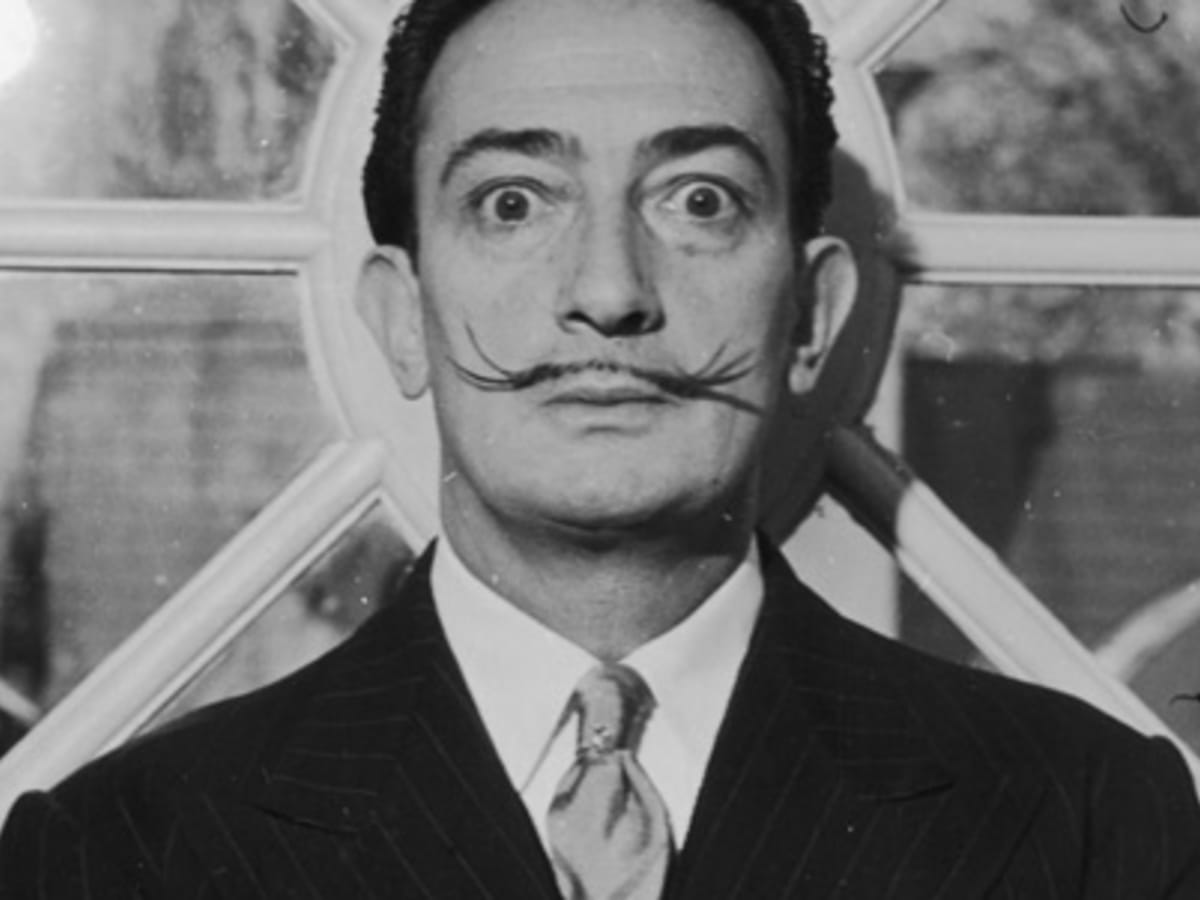 Valencia
Salvador Dali
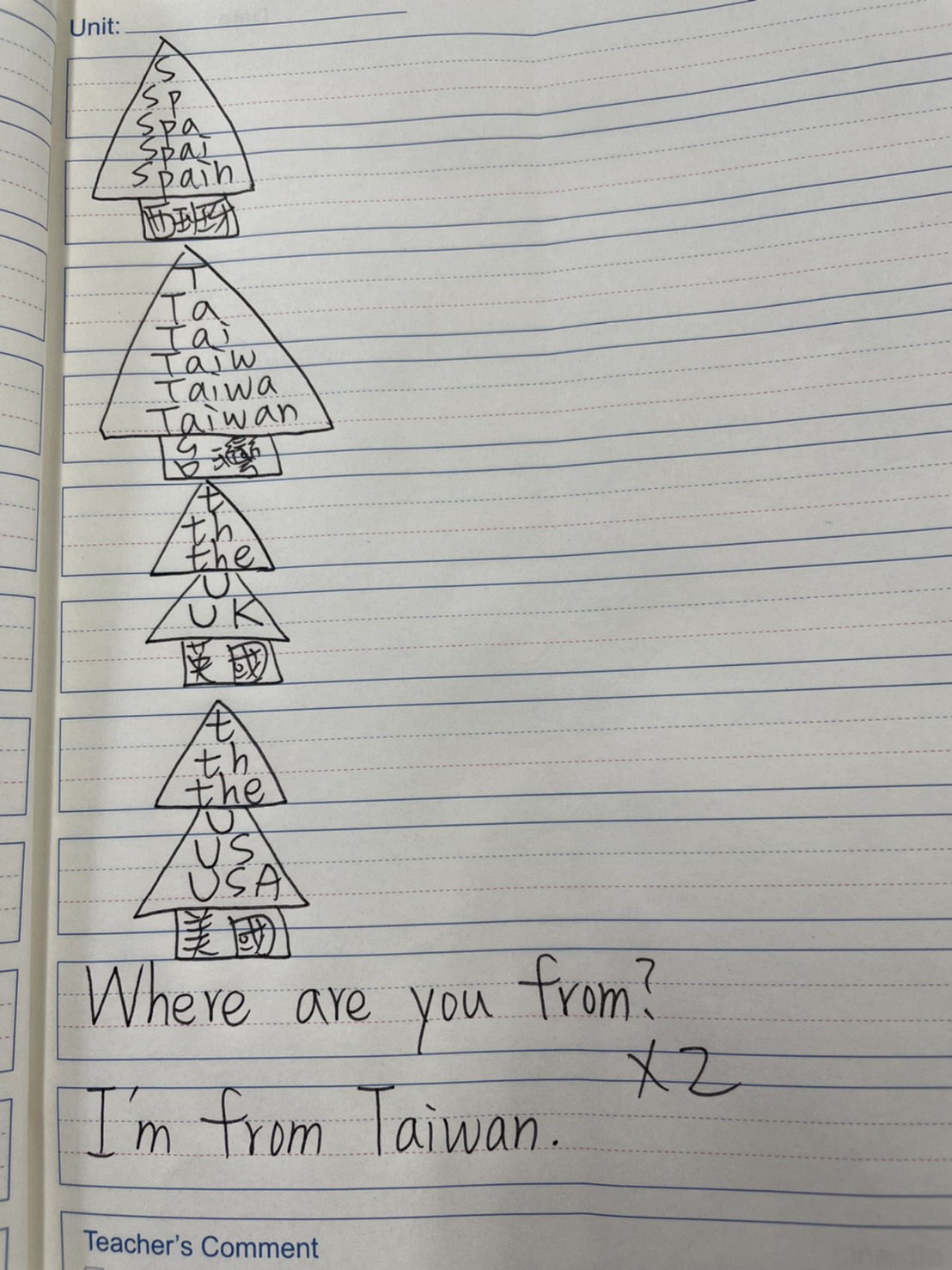 Let’s draw a word tree!
Taiwan
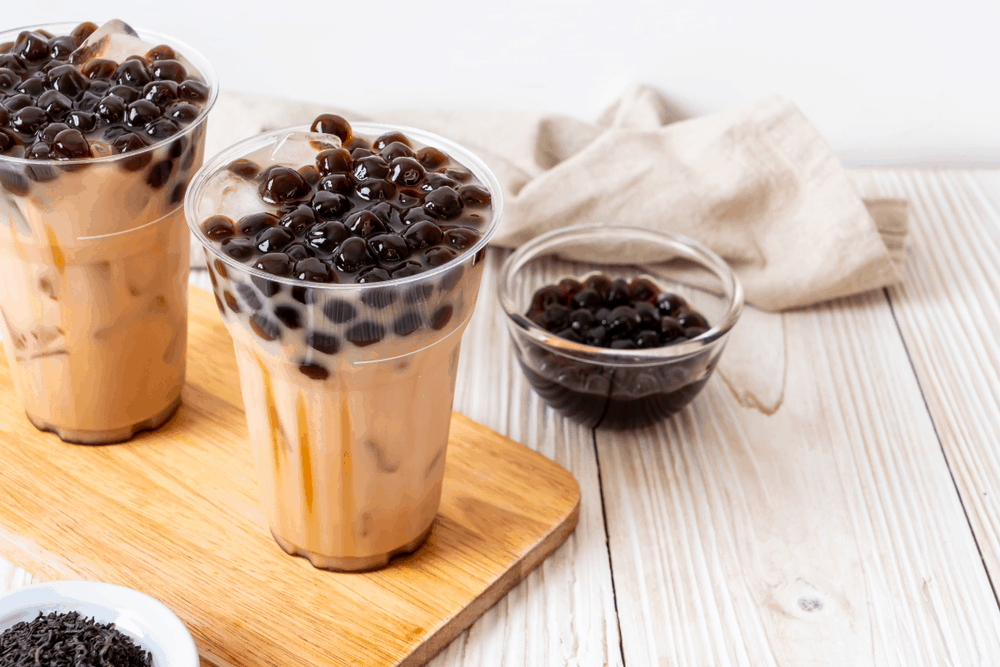 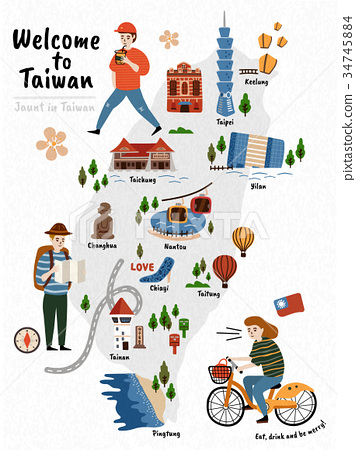 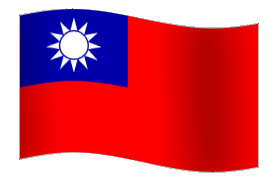 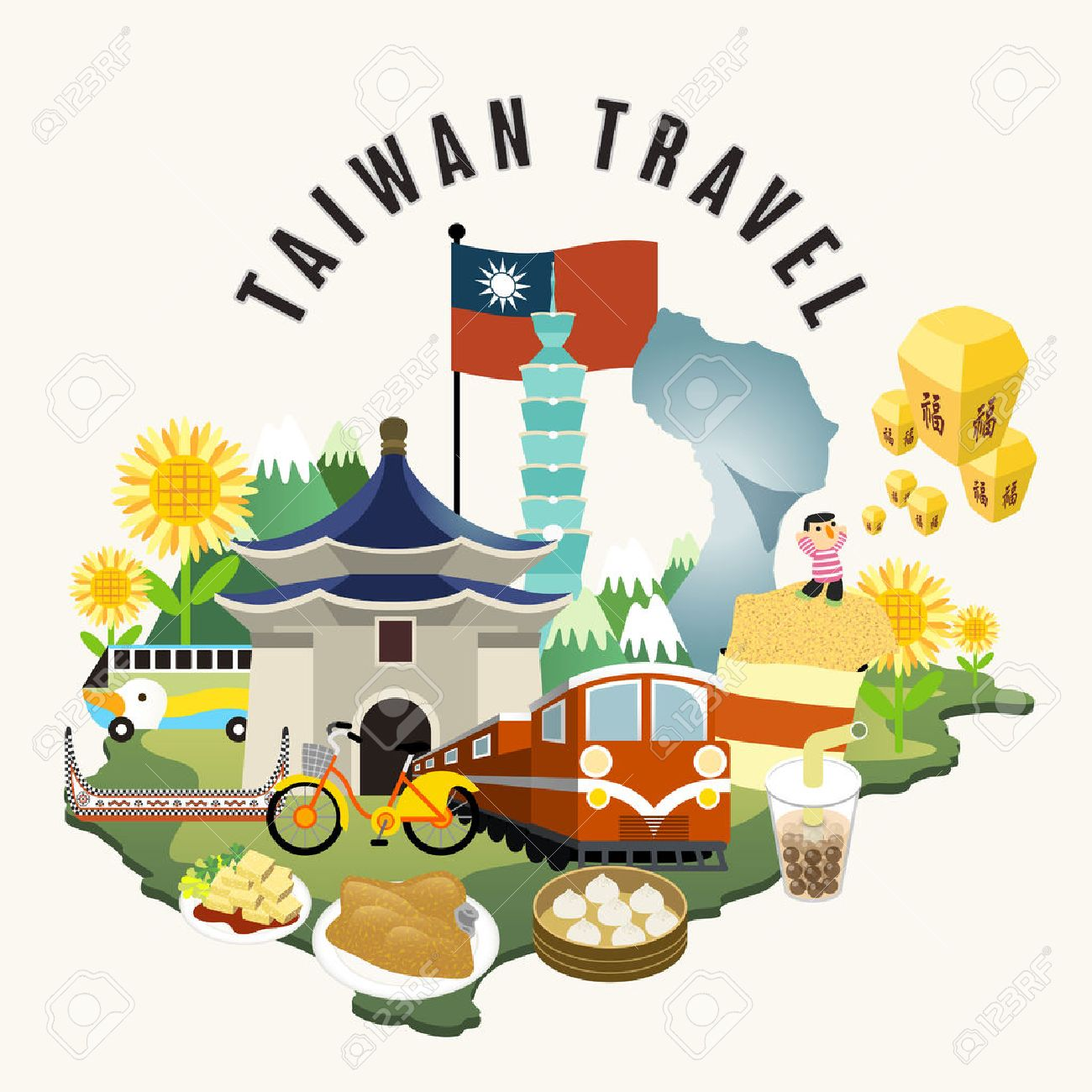 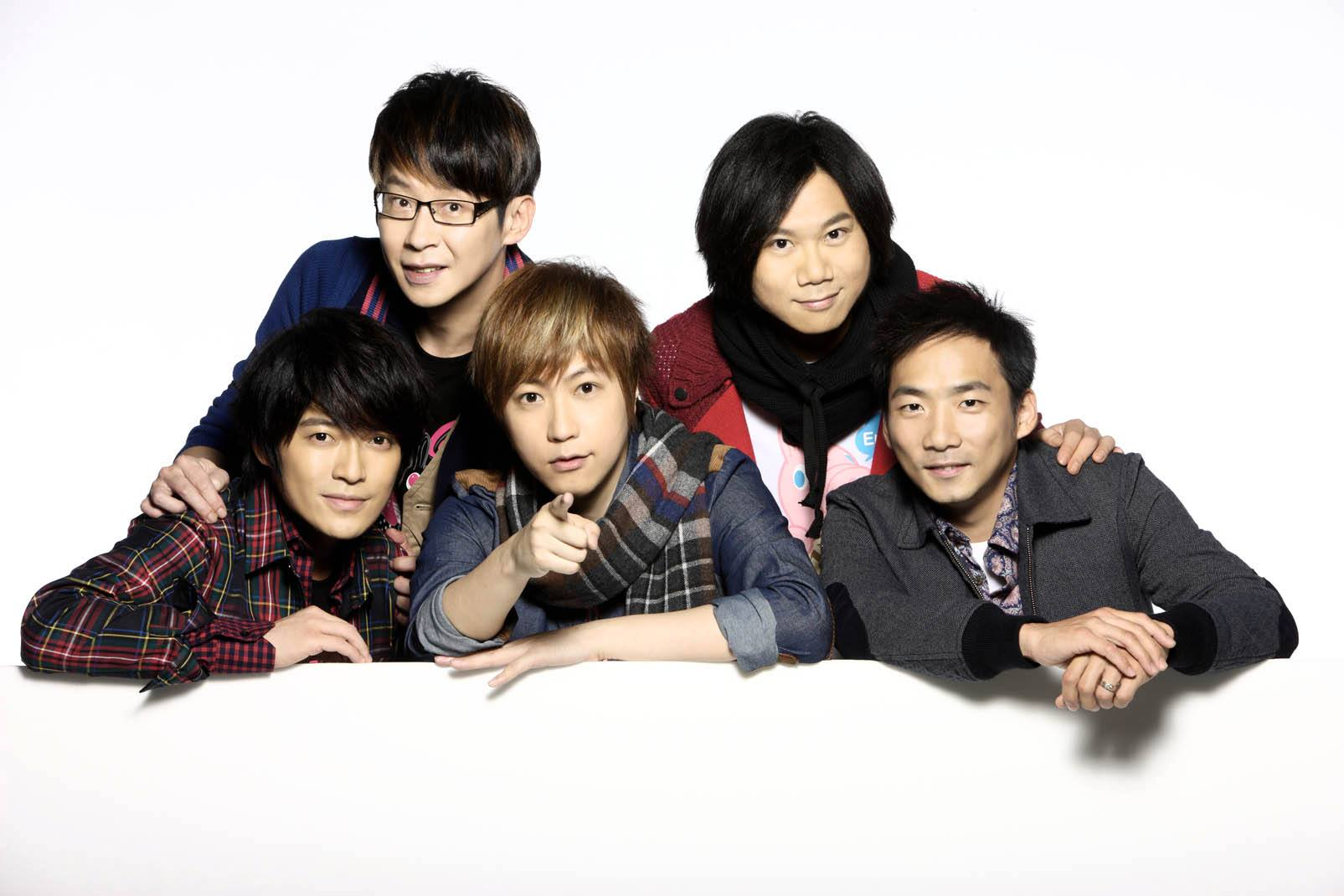 Mayday
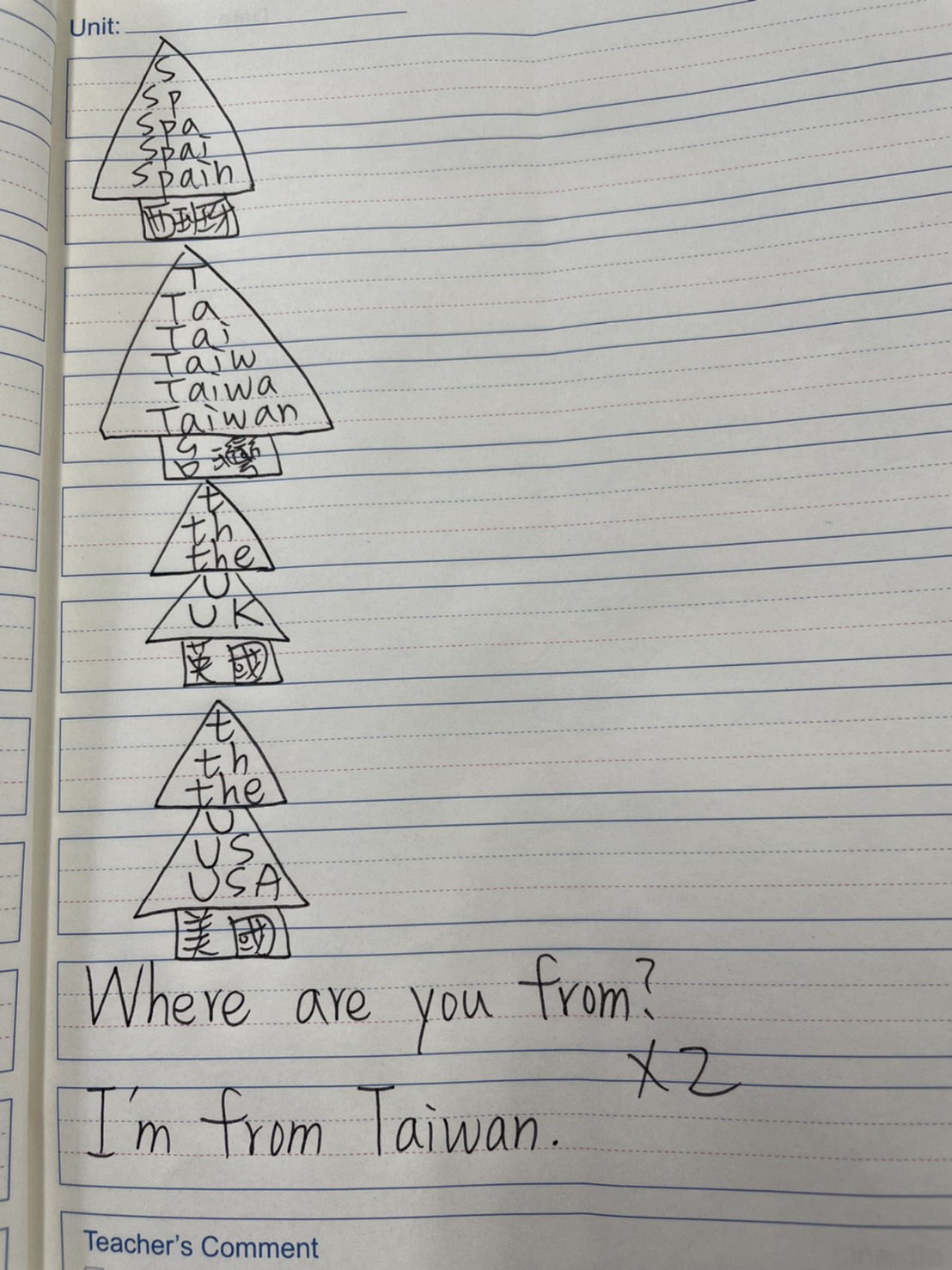 Let’s draw a word tree!
the UK/ United Kingdom/
England/ Great Britain
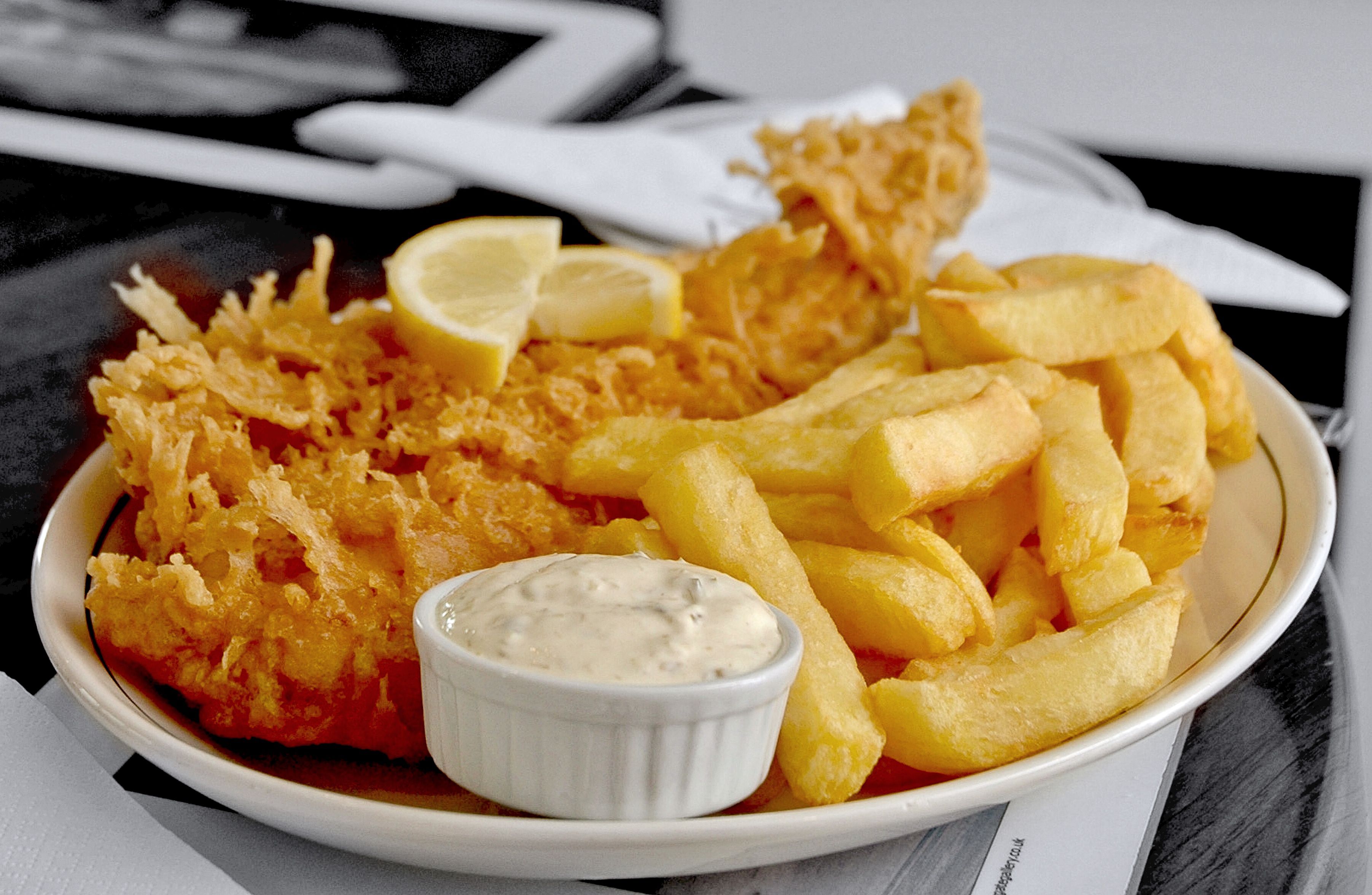 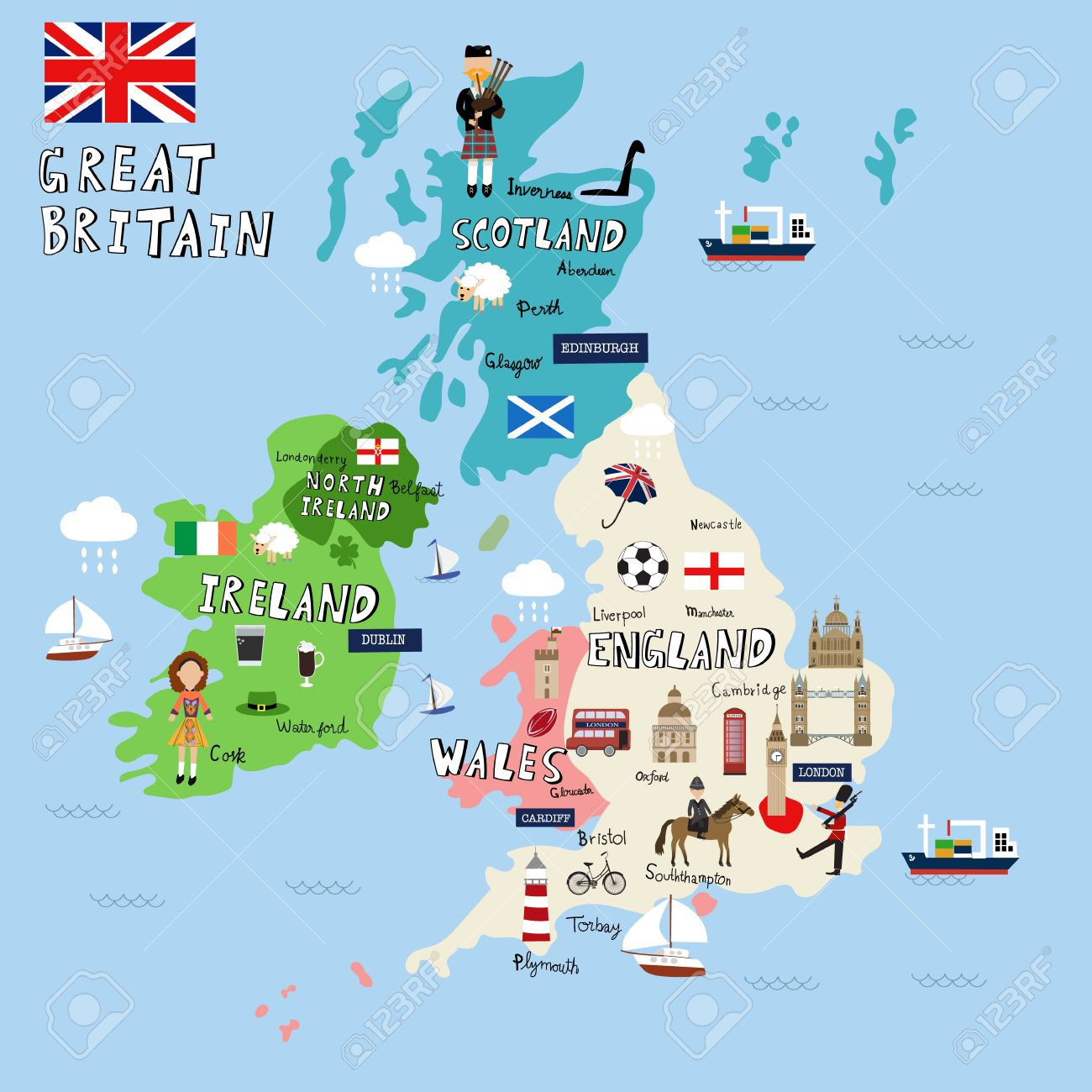 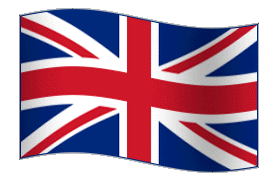 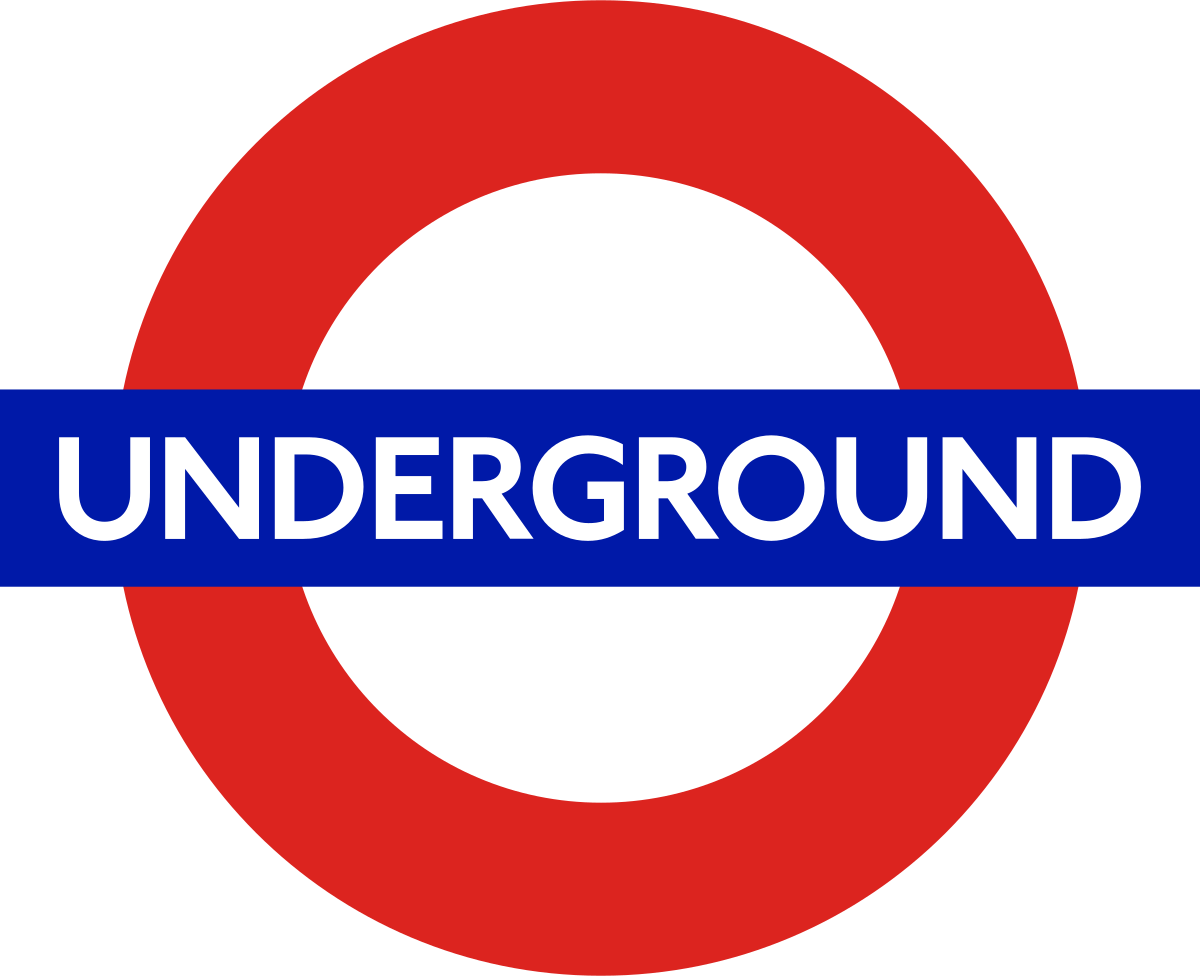 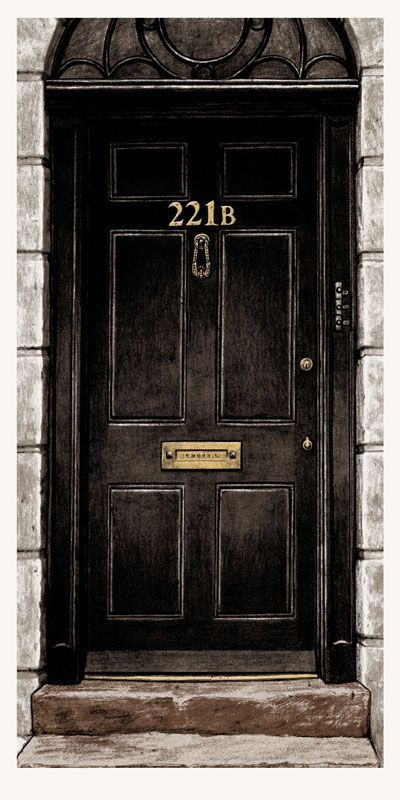 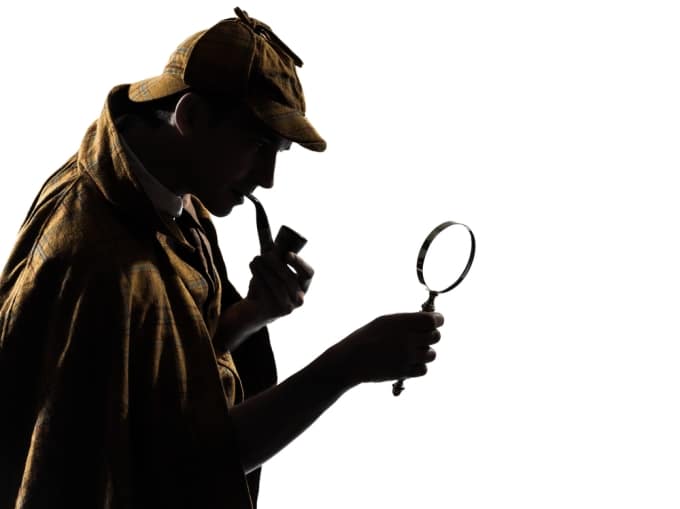 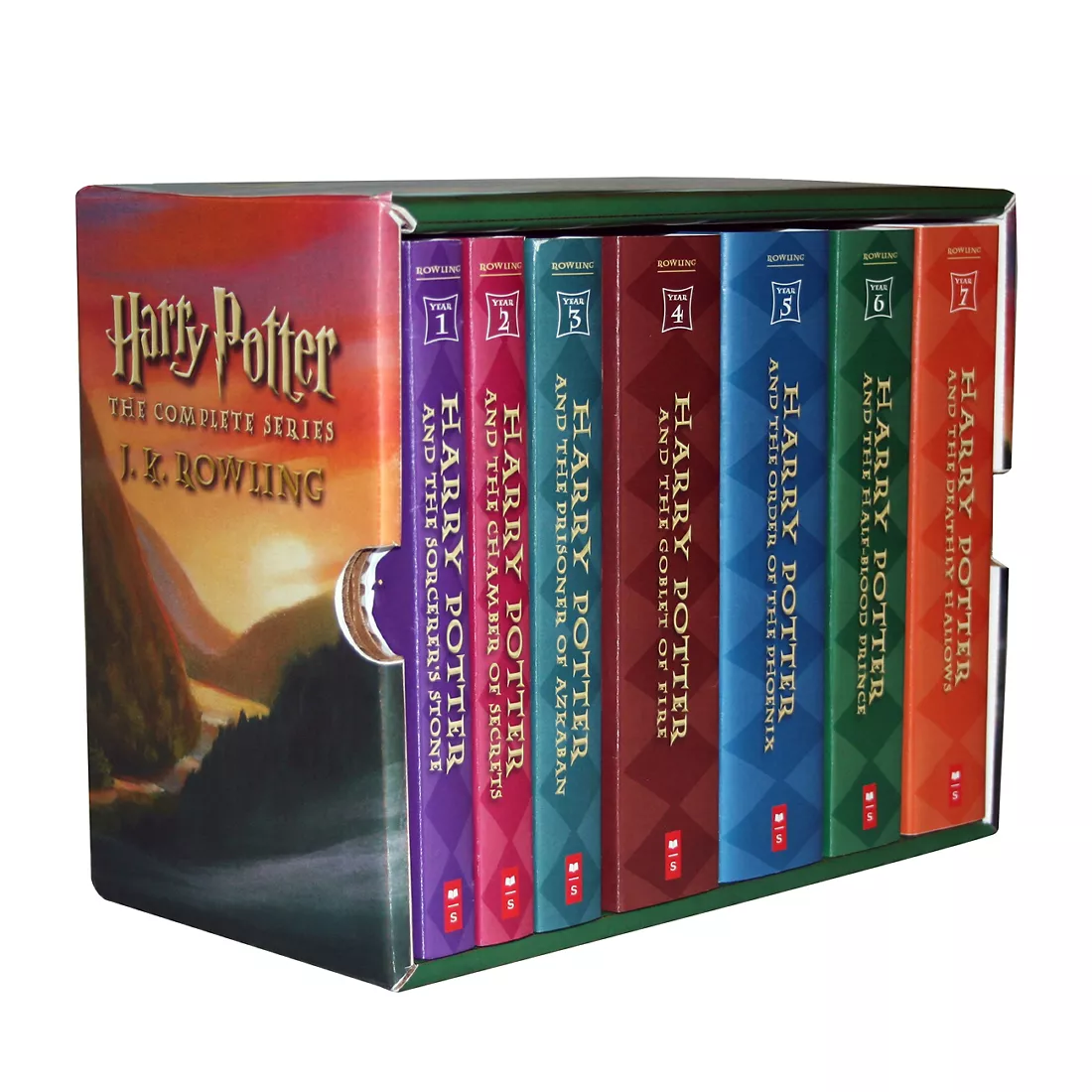 Sherlock Holmes
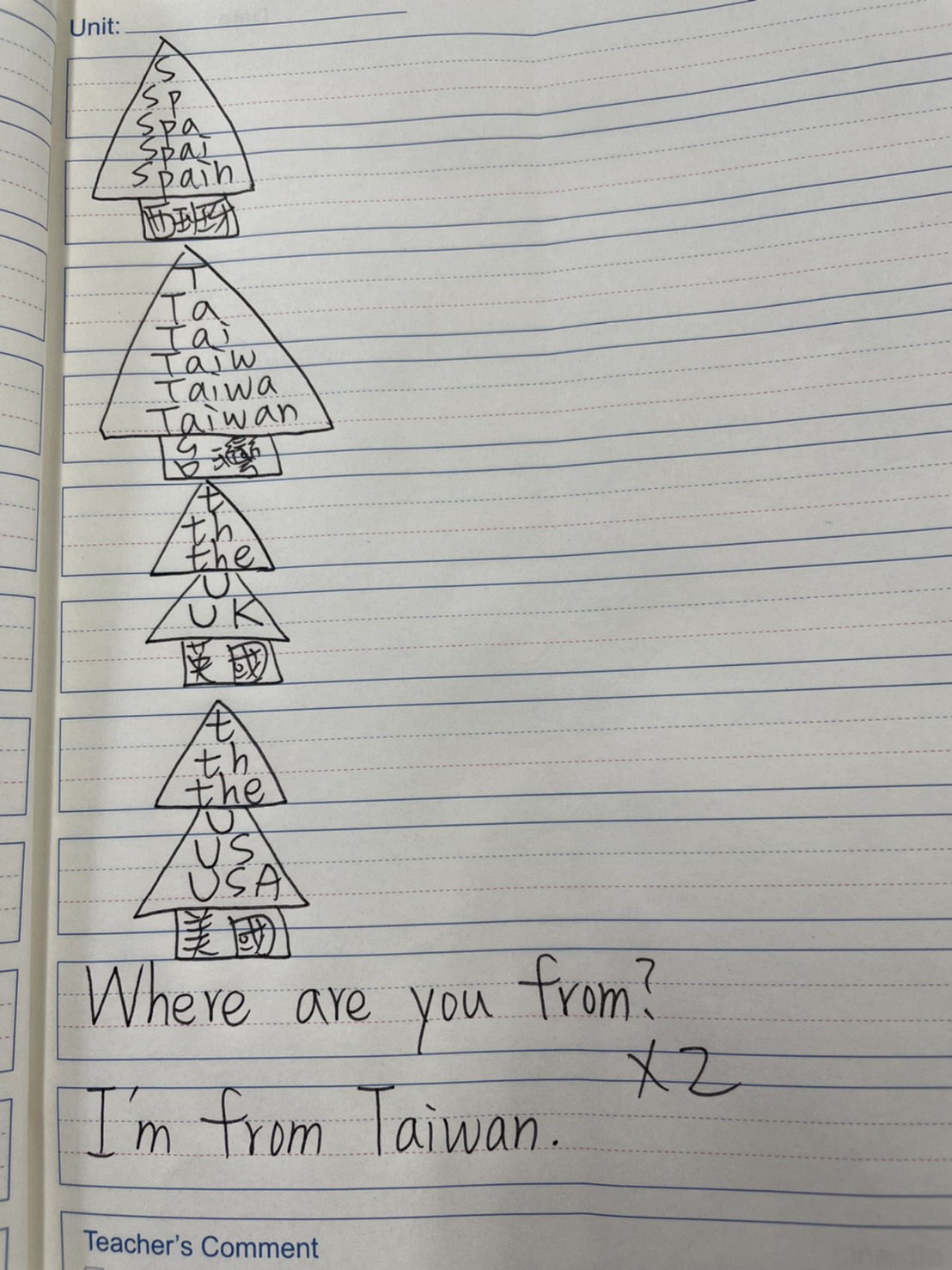 Let’s draw a word tree!
the USA/ the US/America/ United States of America
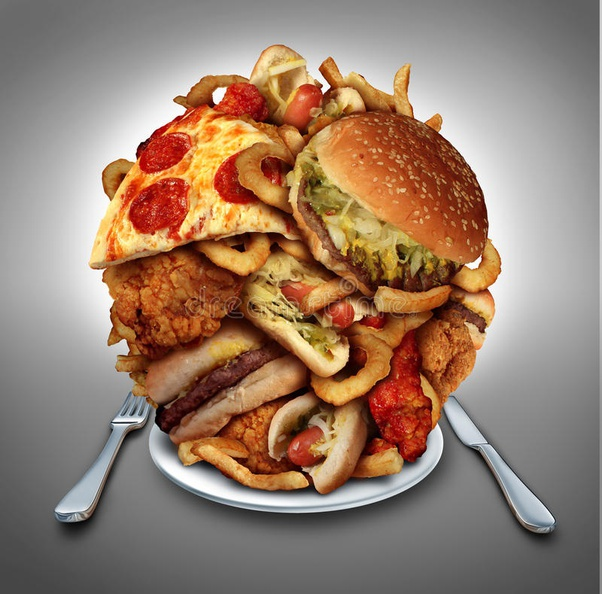 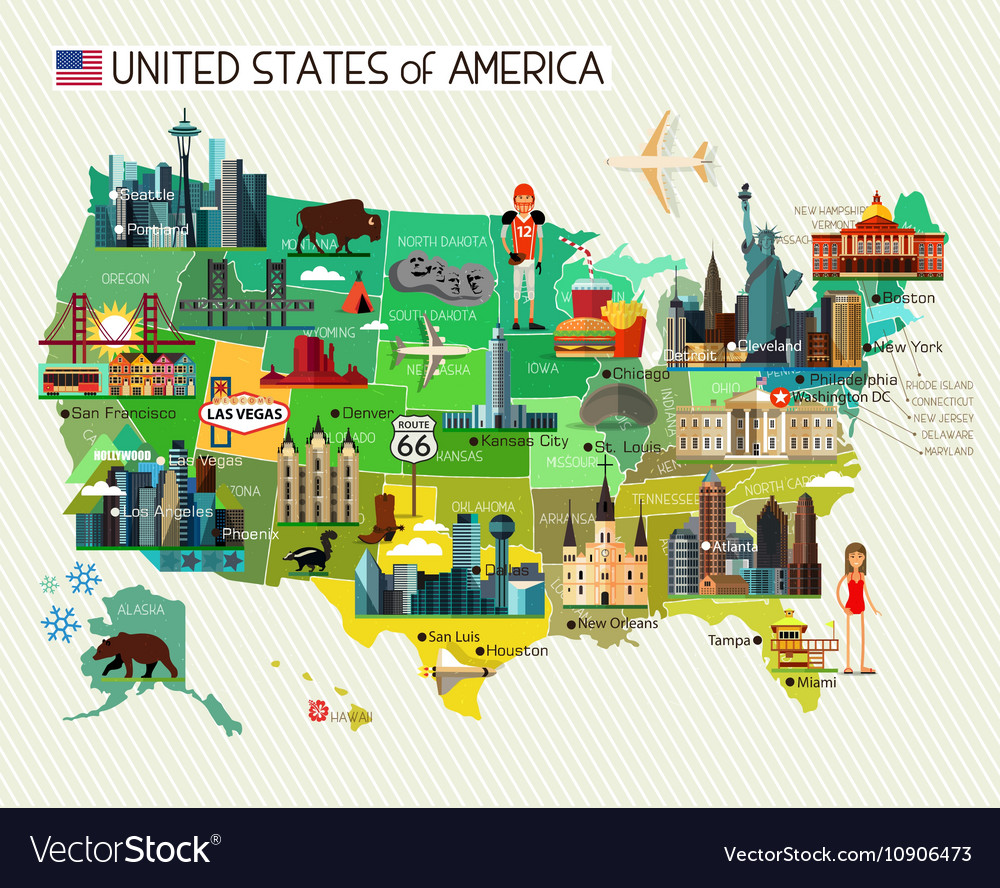 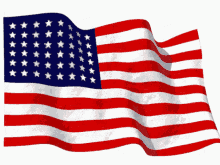 New York
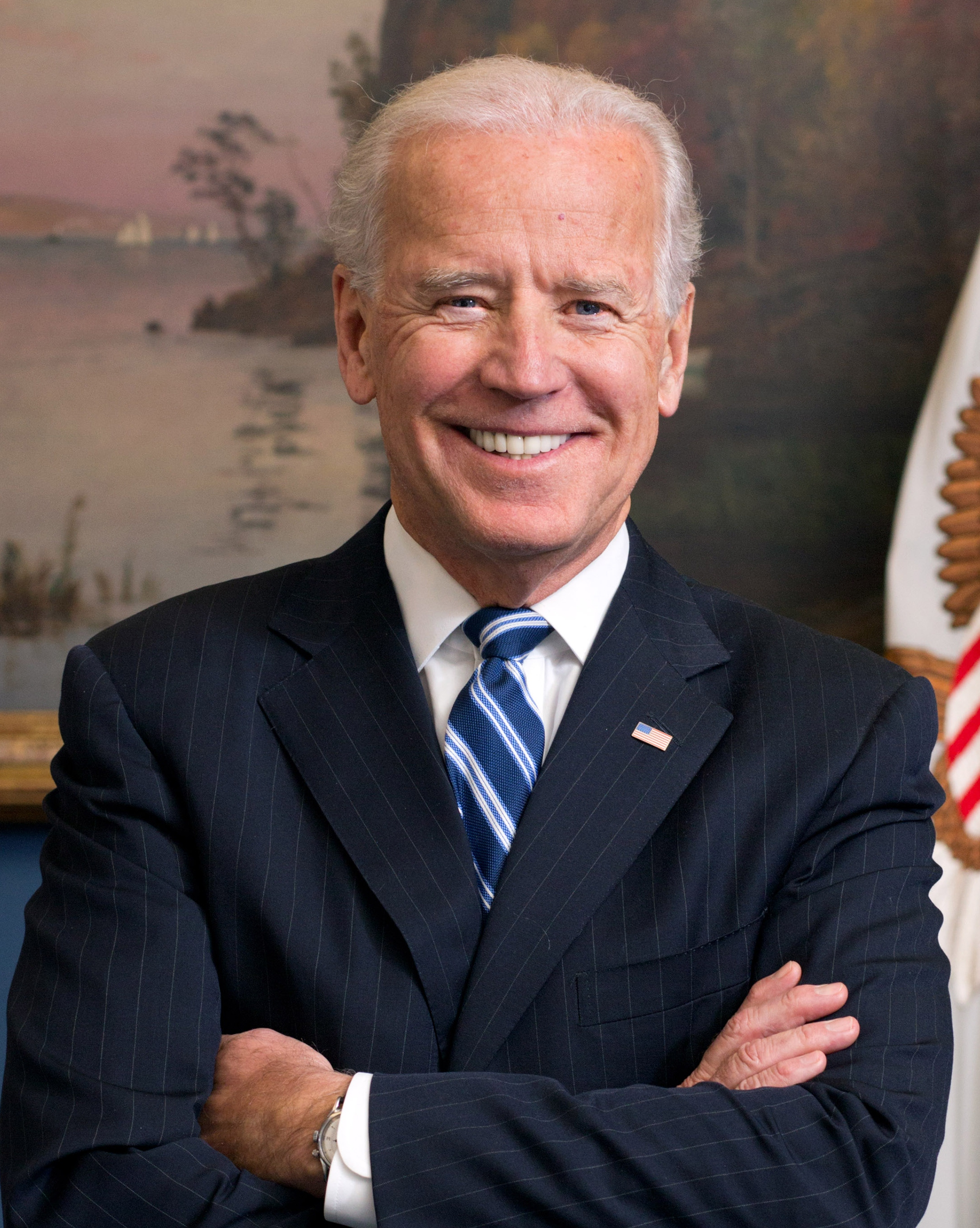 Washington DC
San Francisco
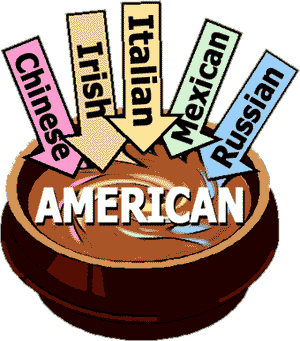 Joe Biden
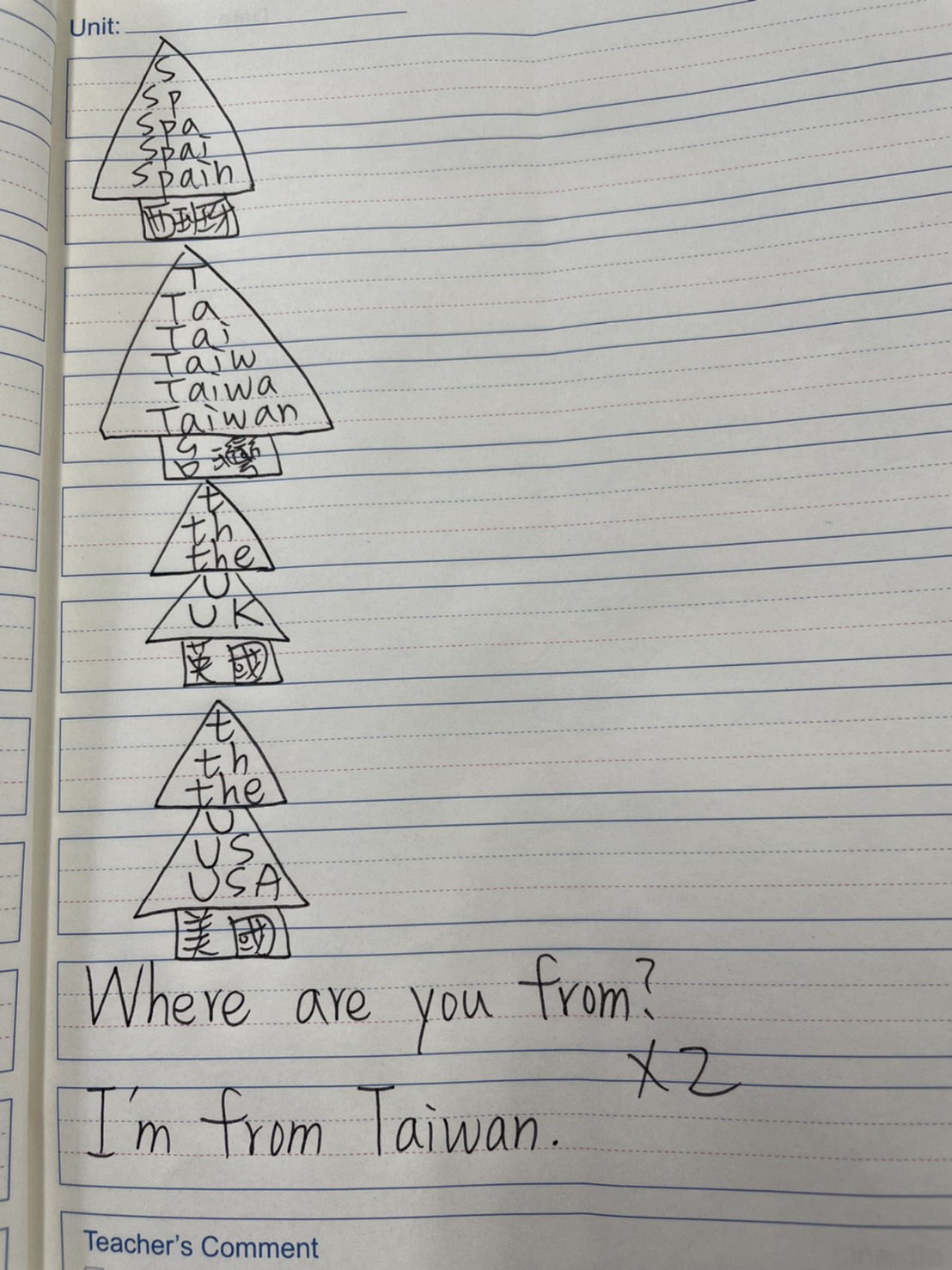 Let’s draw a word tree!
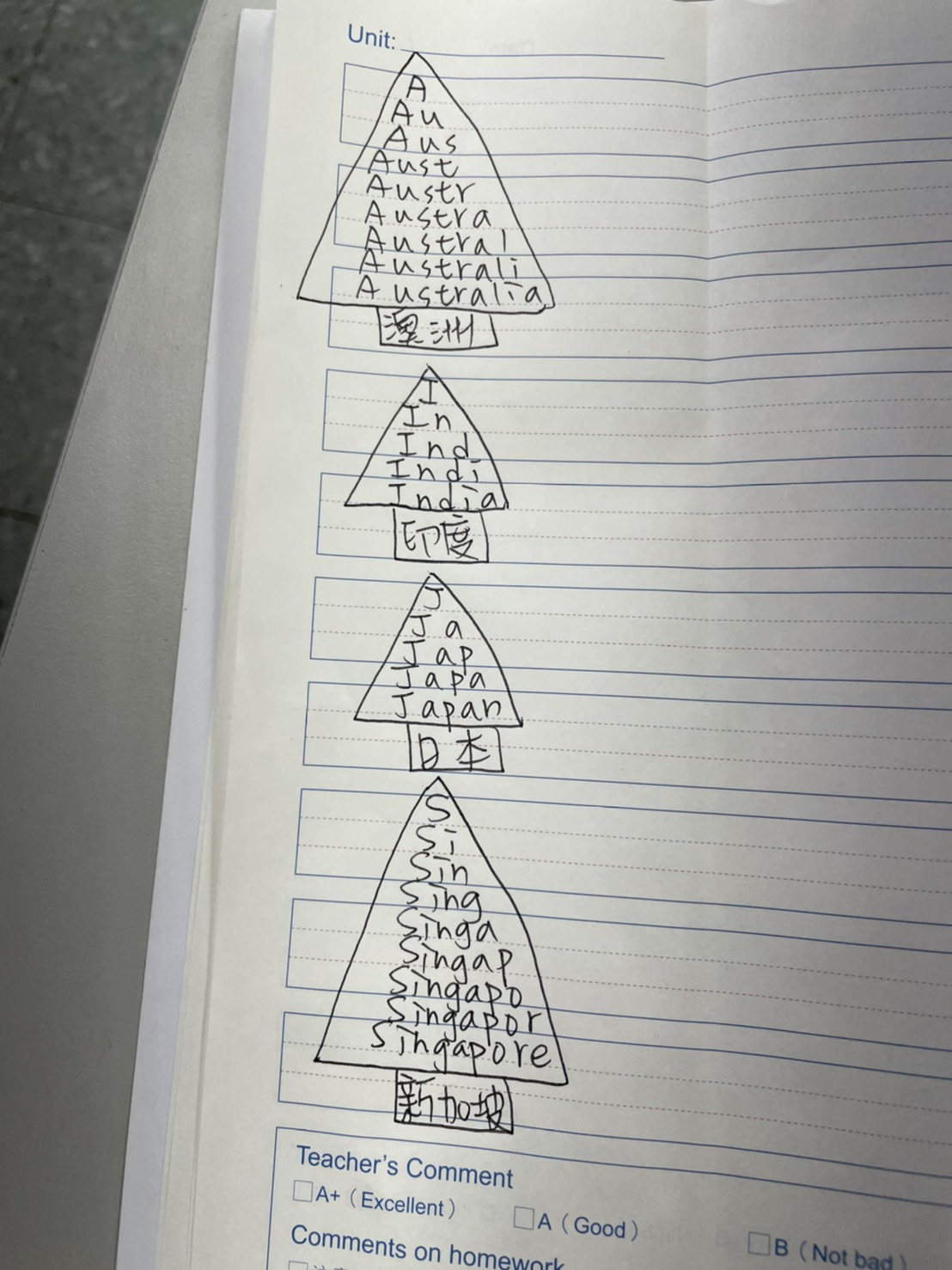 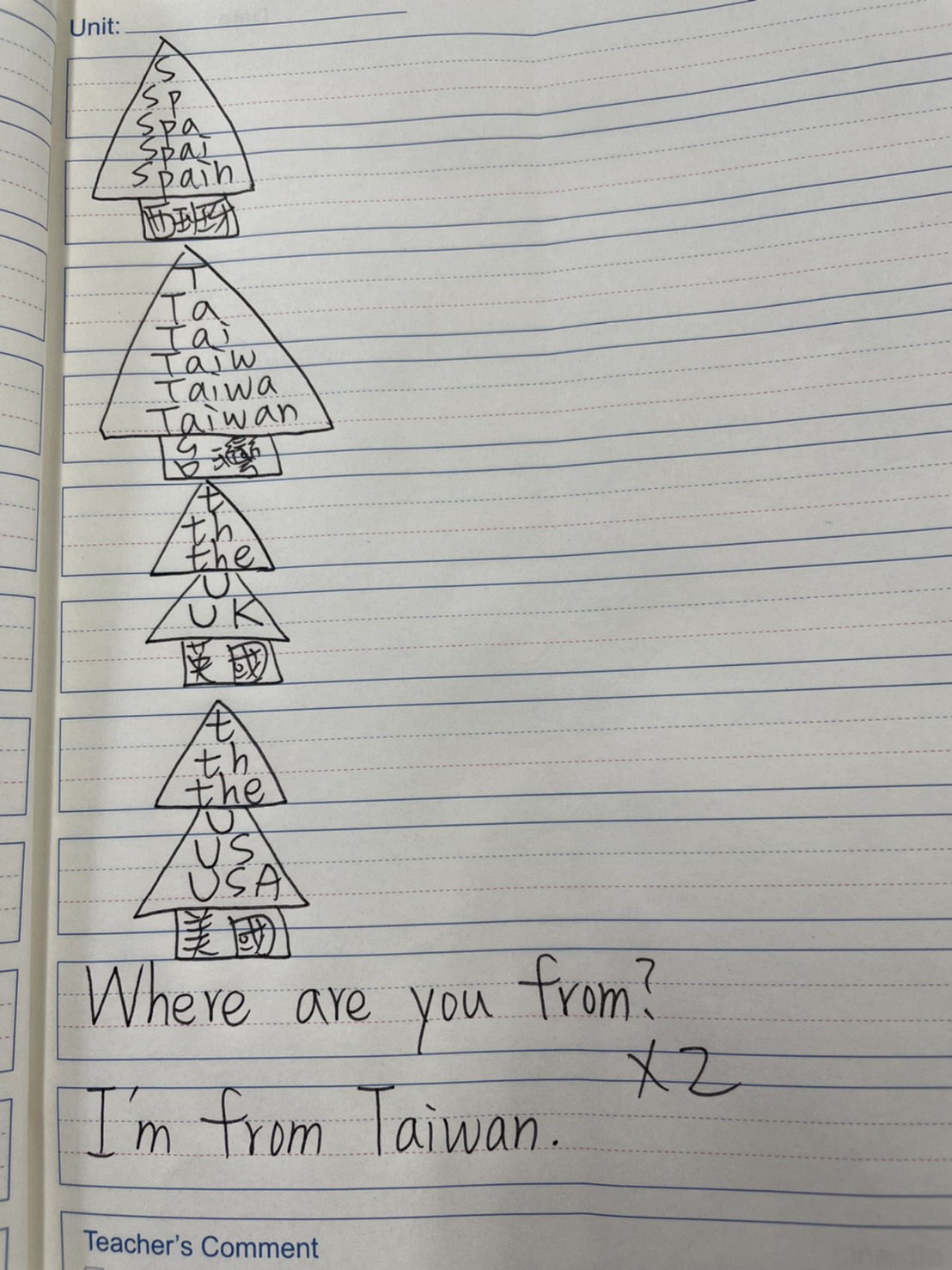 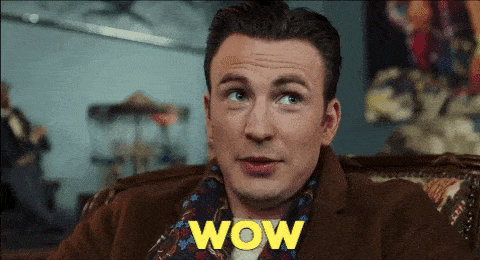